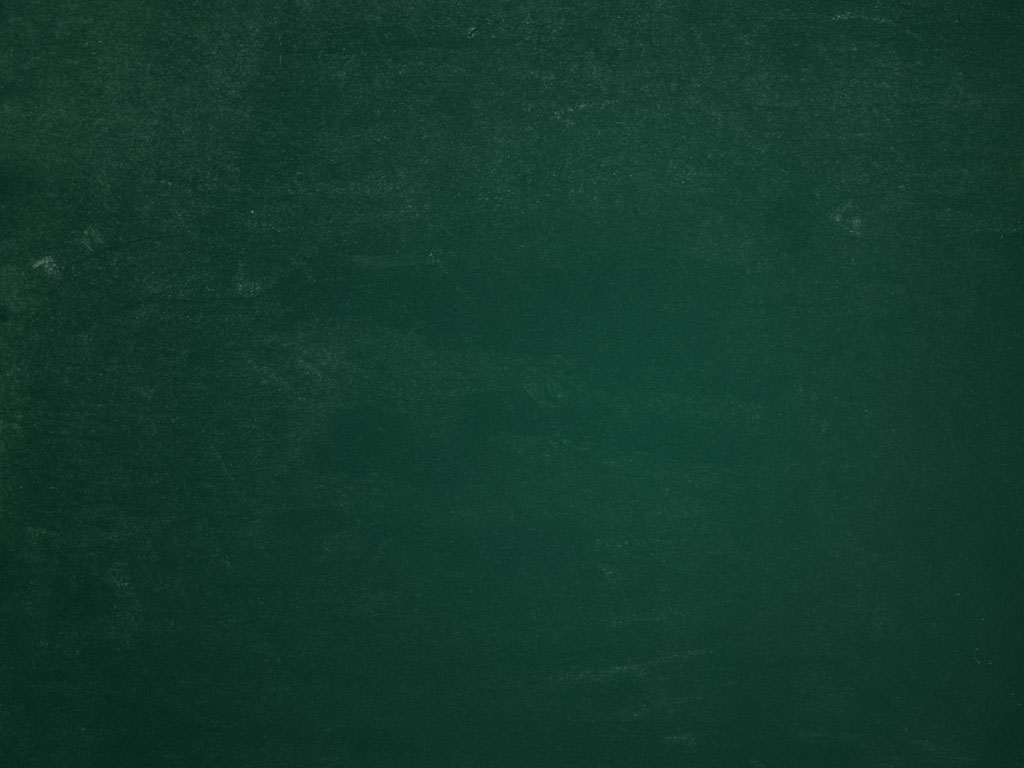 Fehlerkorrektur
Handelskorrespondenz „Teemaster GmbH“
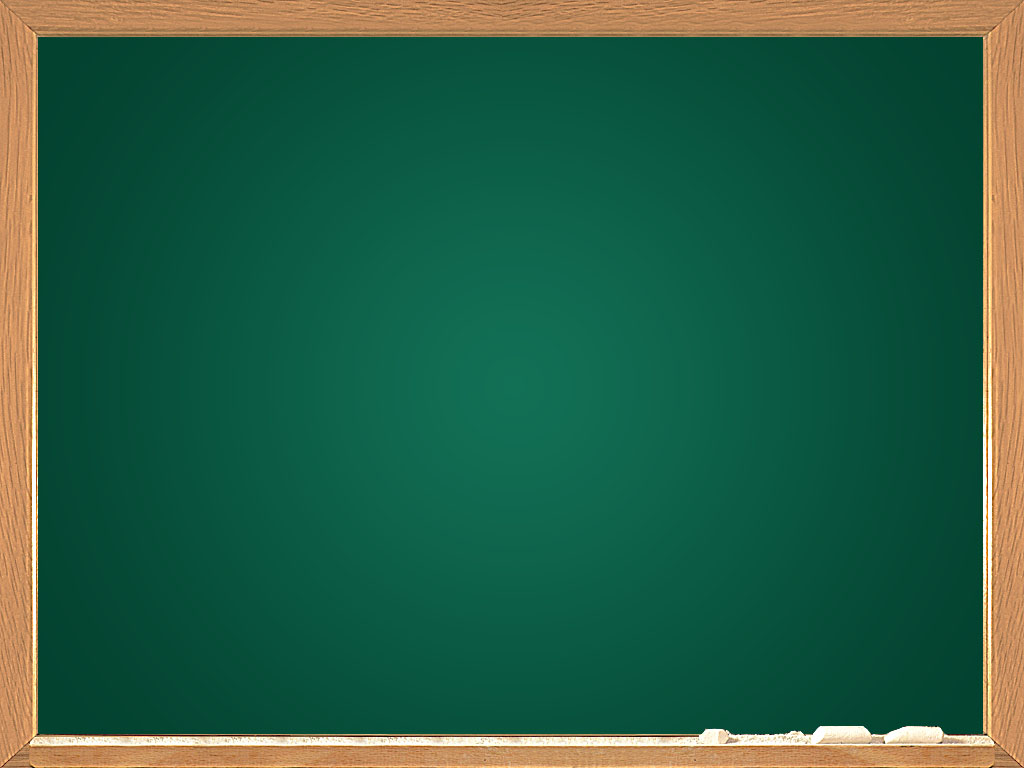 freundlich
__________________________________________________________________
freudlich
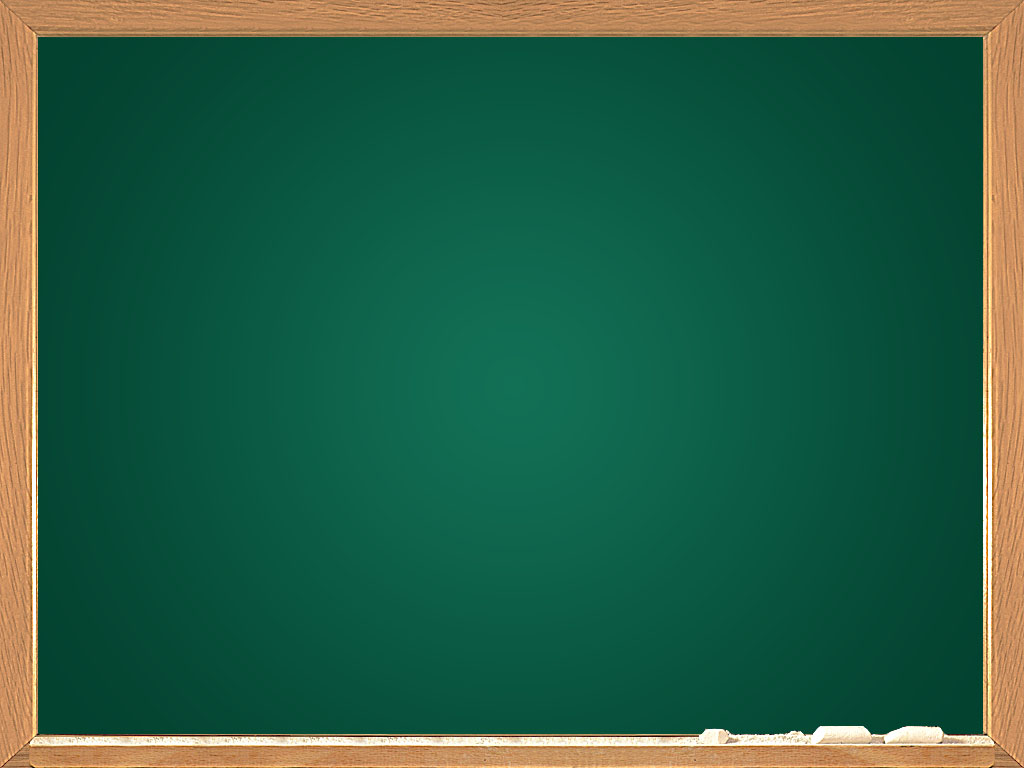 Chefassistent oder Chefassistentin.
__________________________________________________________________
Assistent oder Assistentin des Präsidenten.
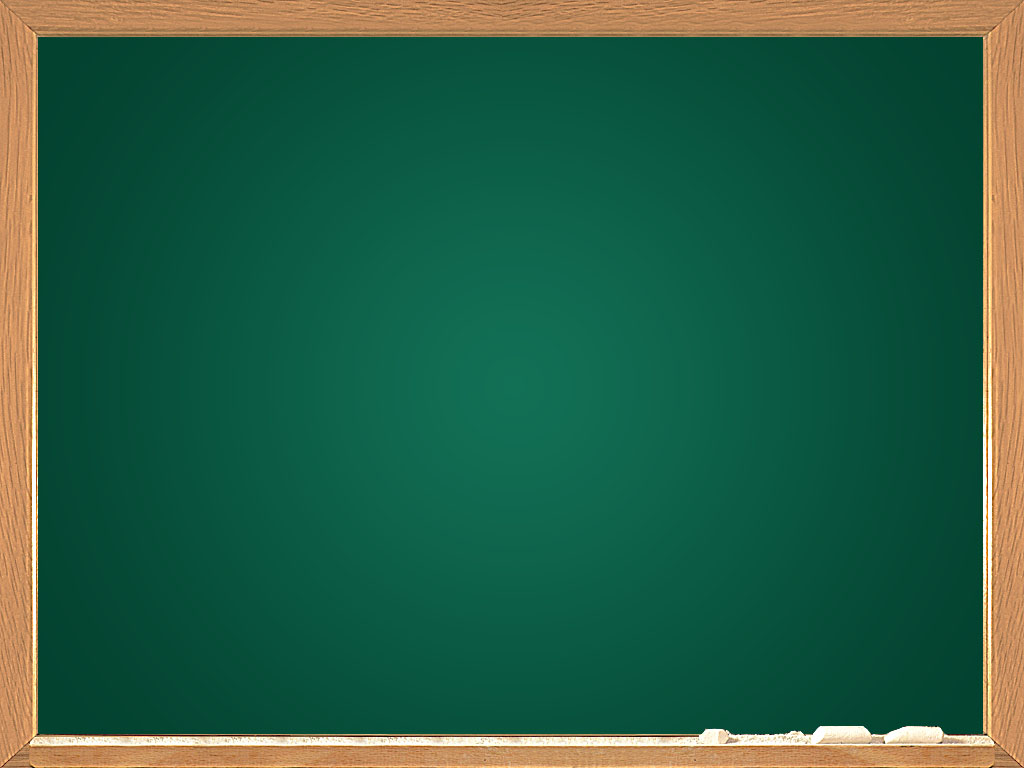 Gehalt: 4000 € brutto
__________________________________________________________________
Gehalt: 4000
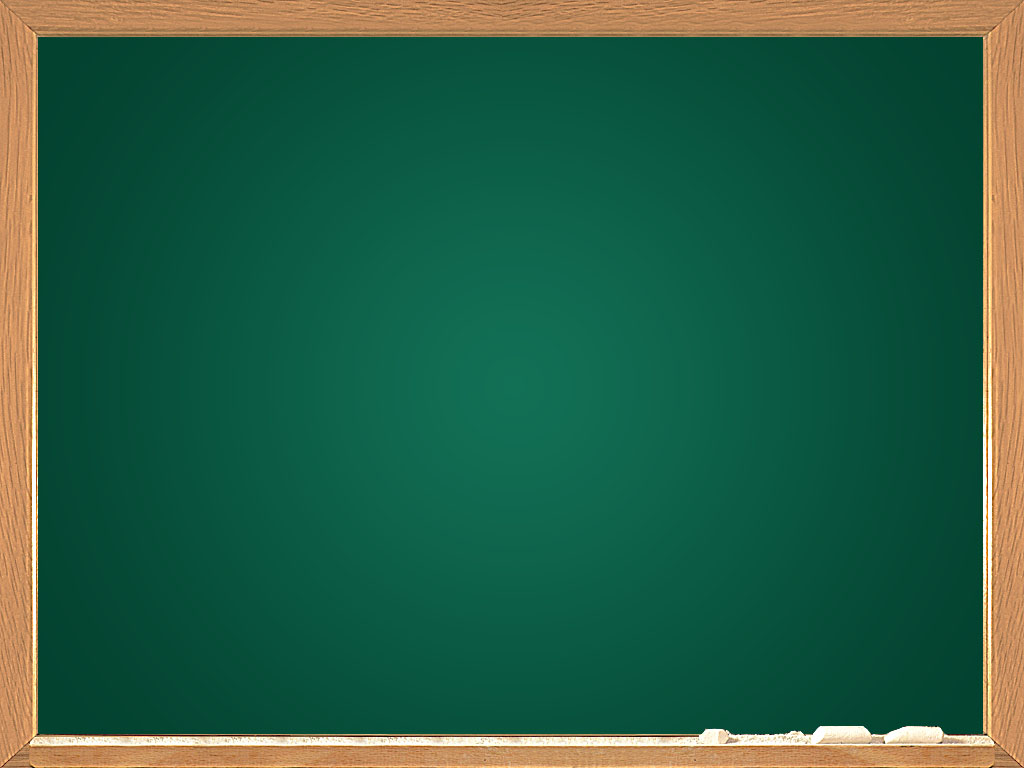 Teemaster wurde 2020 gegründet.
Bei einer GmbH, die Teehandel betreibt, wird keine Genehmigung beantragt/erteilt. 
Drei Schritte sind notwendig:
Satzung erstellen und diese beim Notar beurkunden lassen.
Handelsregistereintrag vornehmen, man erhält eine Registernummer
Mit der Registernummer zum Gewerbeamt zur Gewerbeanmeldung gehen
__________________________________________________________________
Teemaster wurde 2020 mit Genehmigung 
der Stadtregierung gegründet.
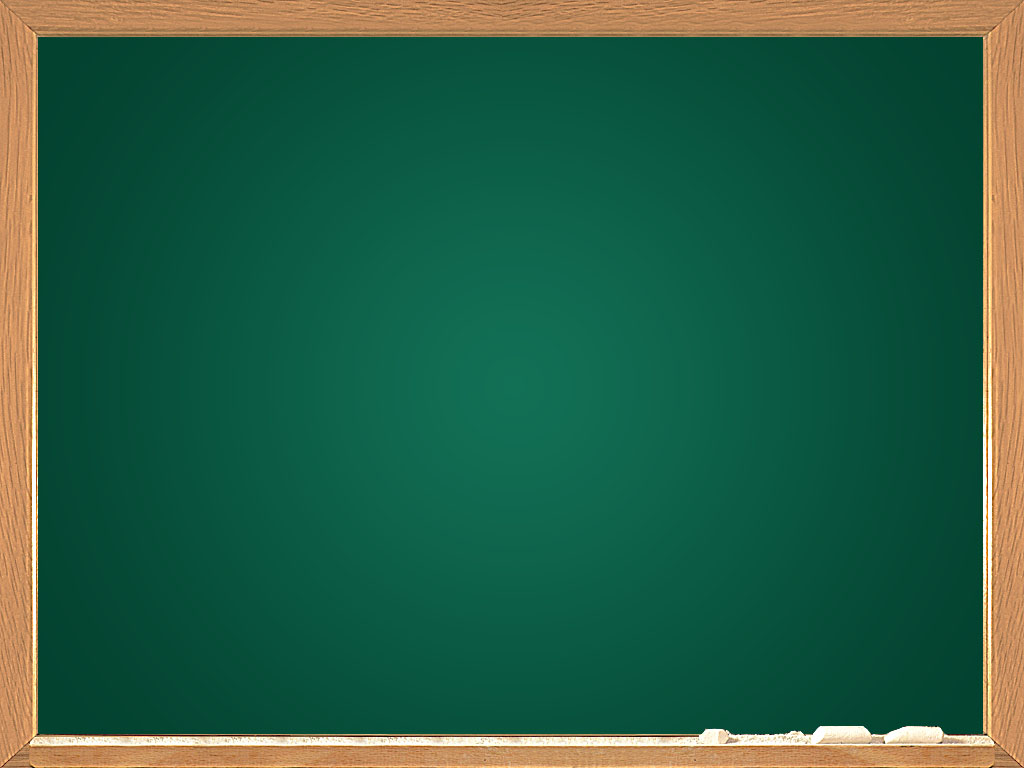 Stilbruch: entweder Ihre+Sie oder Deine+Du bist
__________________________________________________________________
Deine Aufgaben:
Sie sind auch für HR zuständig.
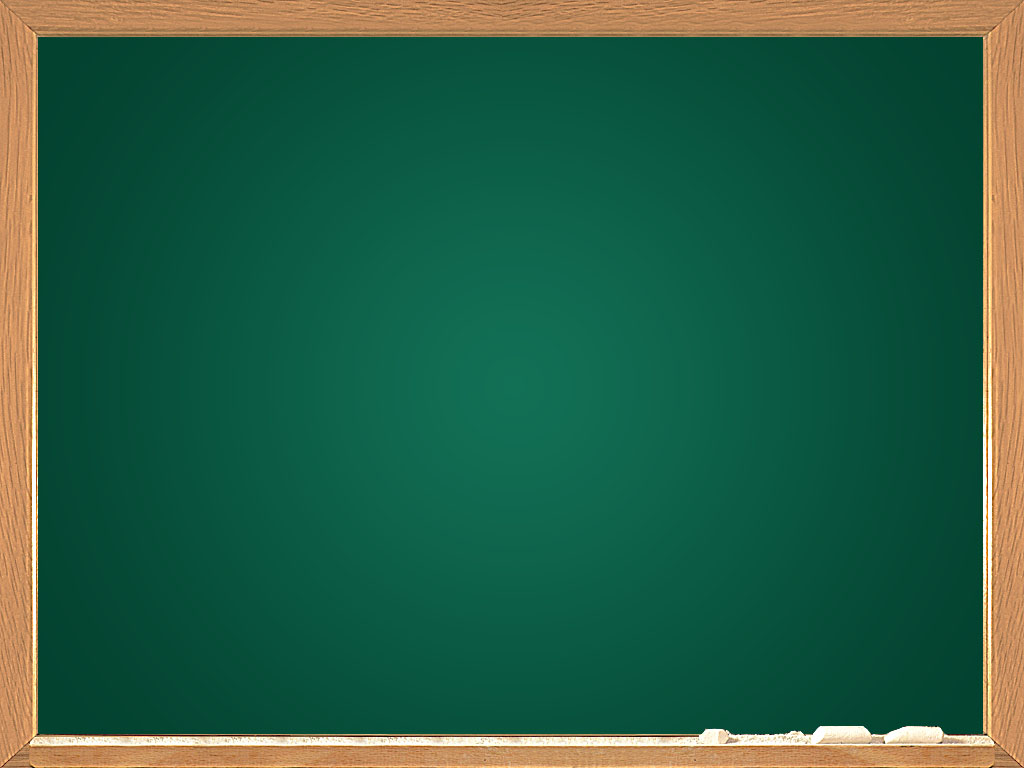 Qualifikationen: Wir erwarten …
__________________________________________________________________
Qualität: Wir erwarten einen 
Hochschulabschluss.
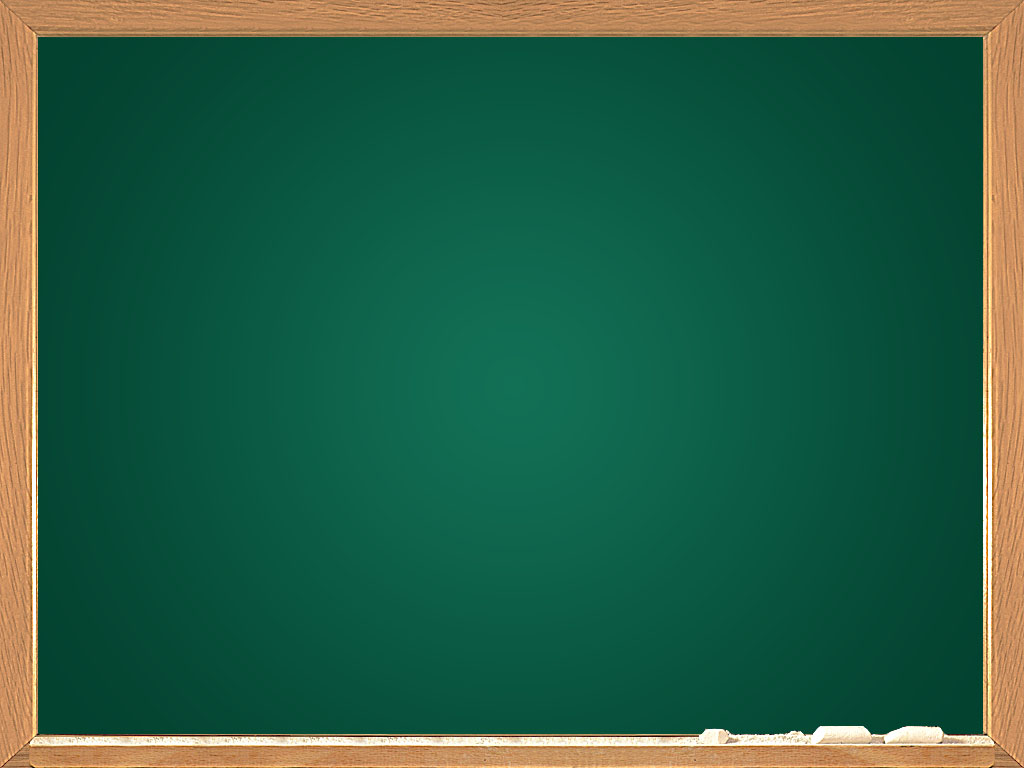 Zurzeit suchen wir eine(n) Manager(in).
Zur Verstärkung unseres Teams suchen wir zurzeit eine(n) Manager(in).
__________________________________________________________________
Jetzt müssen wir einen weiblichen oder männlichen Manager einstellen.
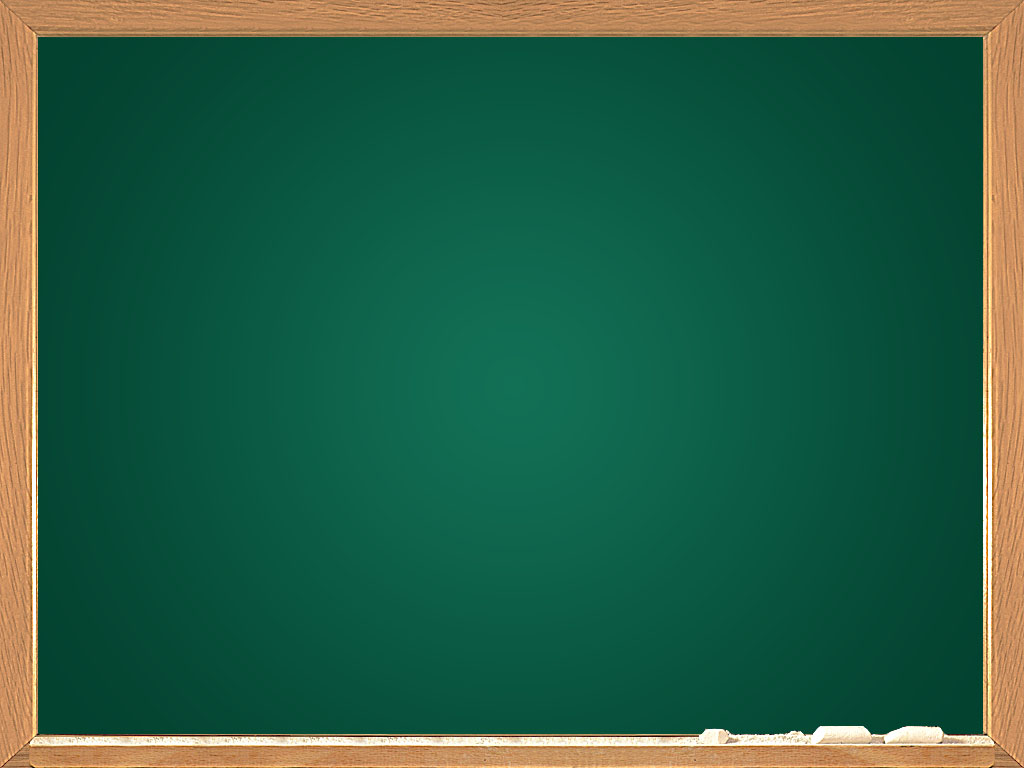 Universitätsabschluss
__________________________________________________________________
Universitätsabschluss oder höher
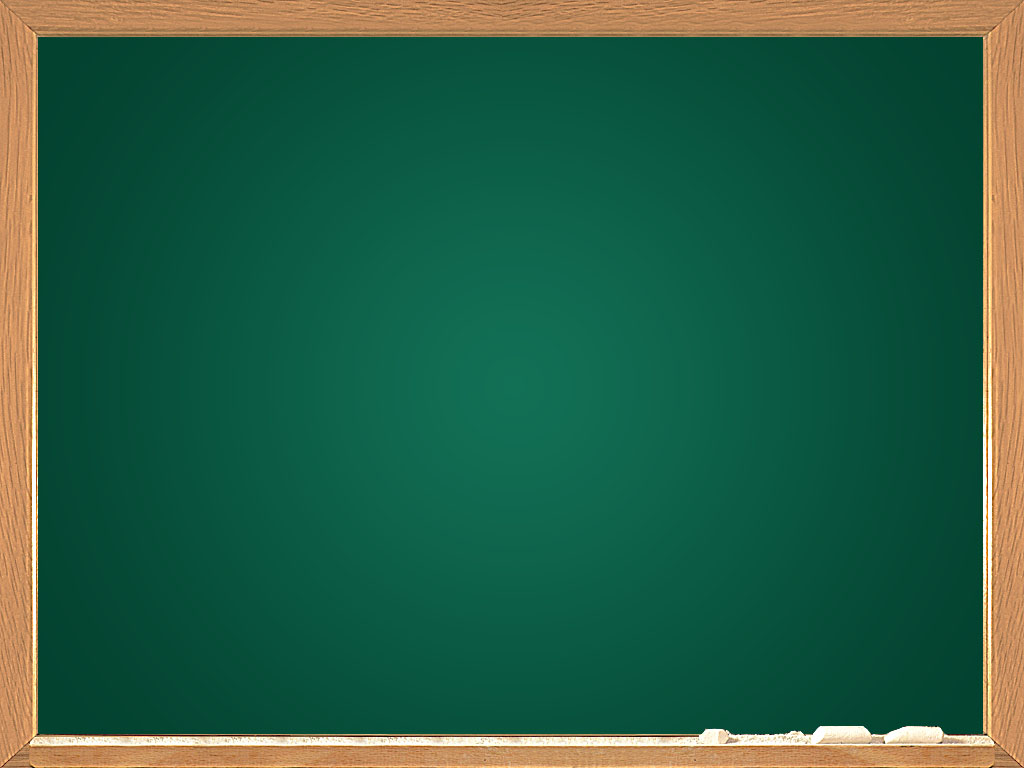 … Teekultur …
__________________________________________________________________
Das Wichtigste ist, dass Sie ein tiefes Verständnis der Teekunstkultur haben.
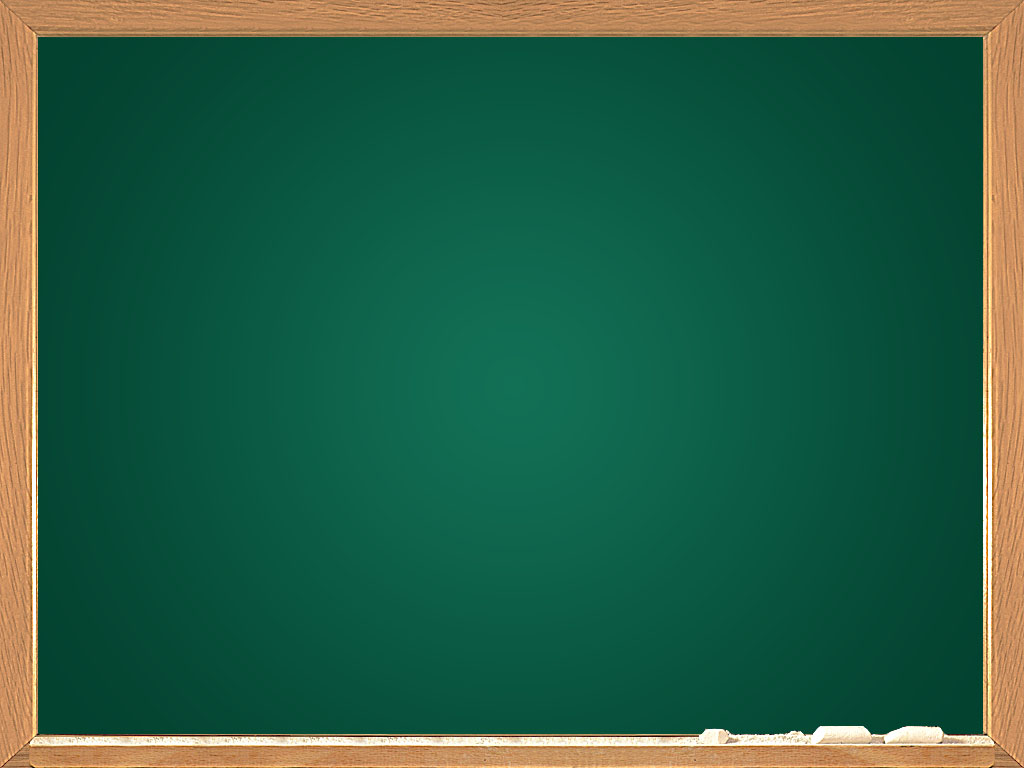 Arbeitserfahrung mindestens 3 Jahre
__________________________________________________________________
Betroffene Erfahrungen ab 3 Jahre
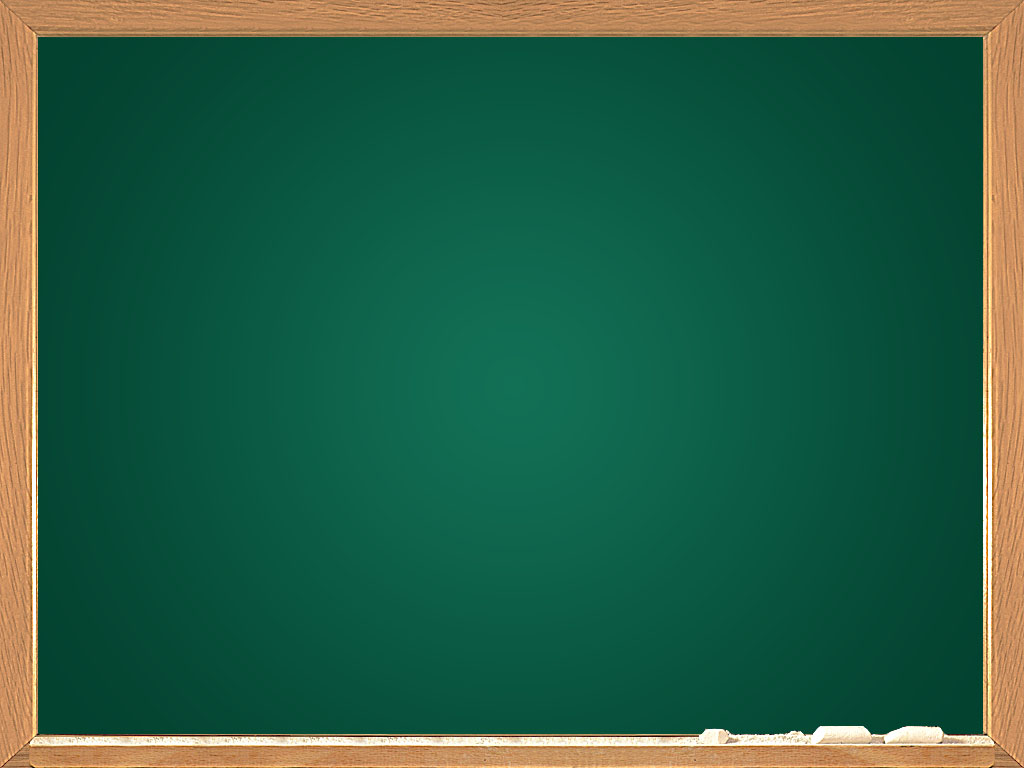 z. H.
oder z. Hd. / z. Hdn.
Langform: zu Händen

Teemaster GmbH
z. H. Zunyu Luo
Gartenstraße 83
60596 Frankfurt
Teemaster GmbH
Gartenstraße 83
60596 Frankfurt
__________________________________________________________________
z.H.
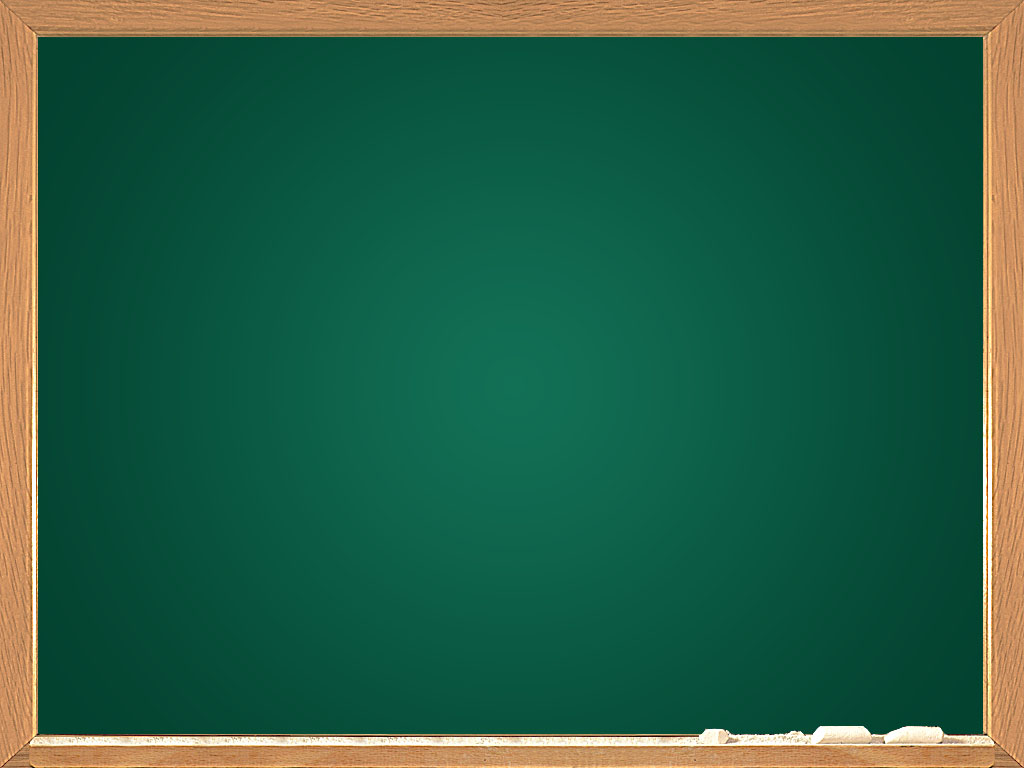 Die Teemaster GmbH sucht …
__________________________________________________________________
Wir, Tee Master, suchen …
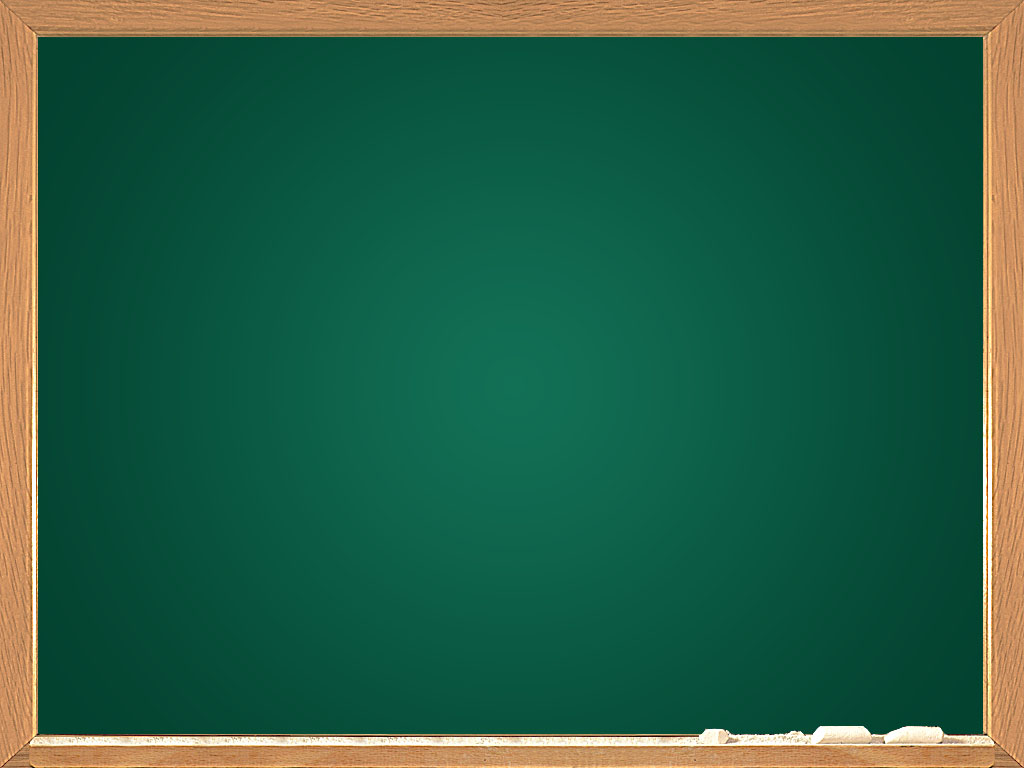 Senden Sie Ihre Bewerbungsunterlagen an die Mailadresse 123456@163.com.
__________________________________________________________________
Senden Sie Ihre Bewerbungsunterlagen an die Mailbox 123456@163.com.
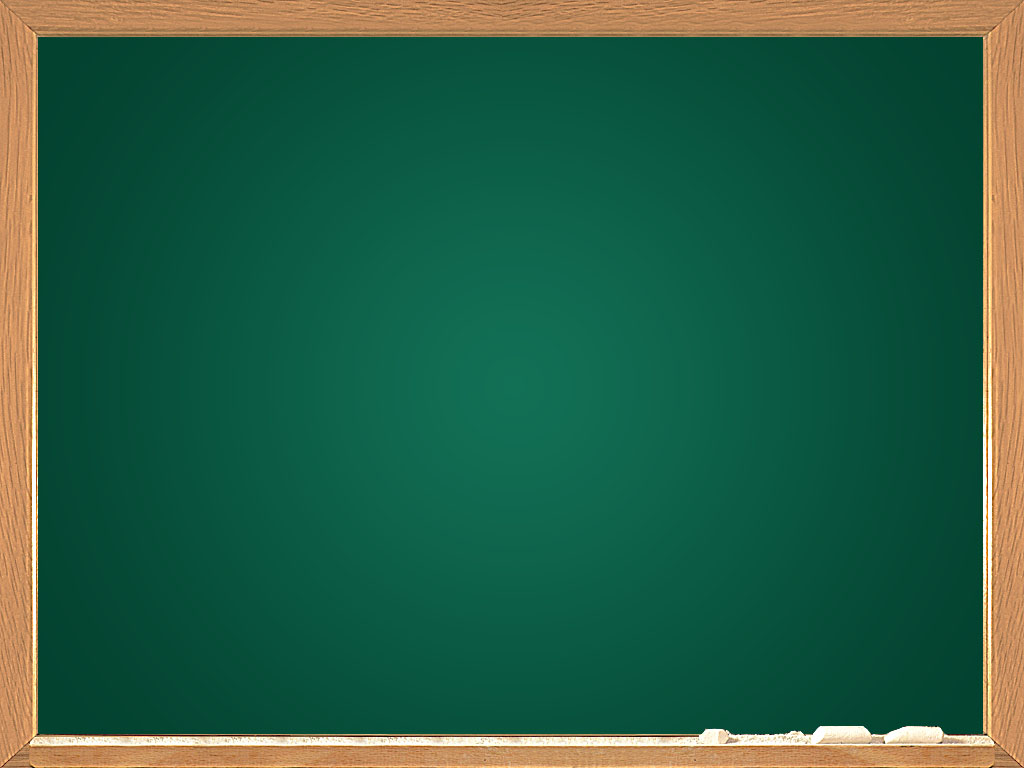 Arbeitsbeginn: 1. Oktober 2020
__________________________________________________________________
Der Anfangszeit der Arbeit: Seit 1.Oktober.
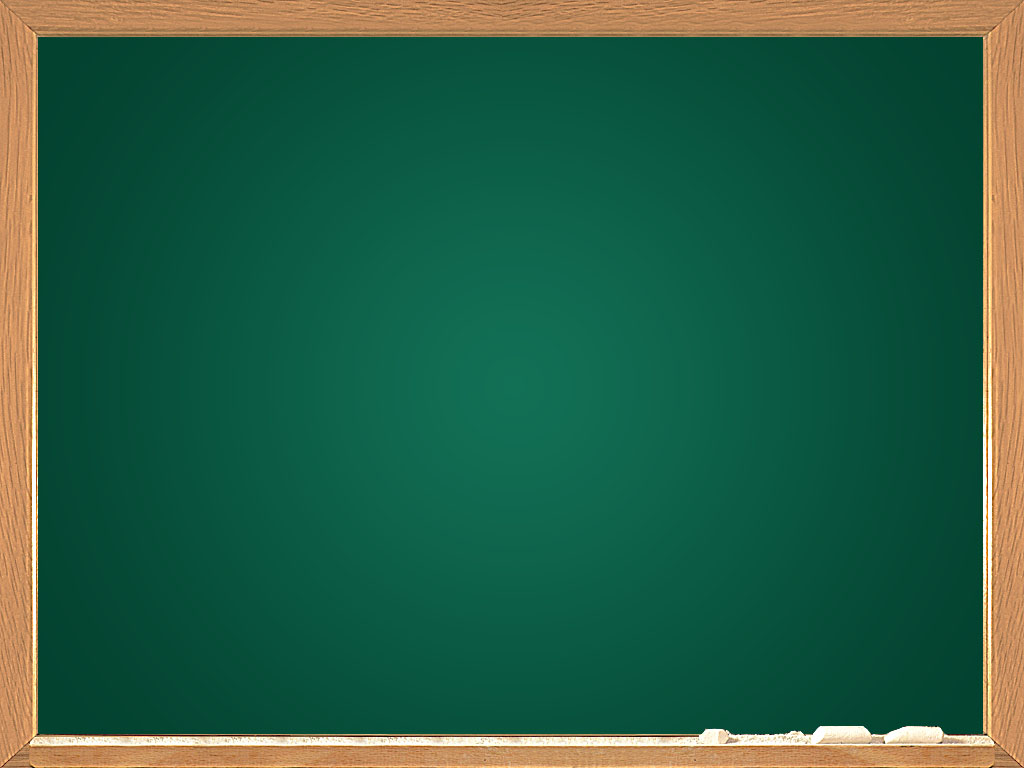 Wir suchen ab sofort einen Buchhalter oder eine Buchhalterin.
__________________________________________________________________
Wir besuchen ab sofort einen Buchhalter 
oder eine Buchhalterin.
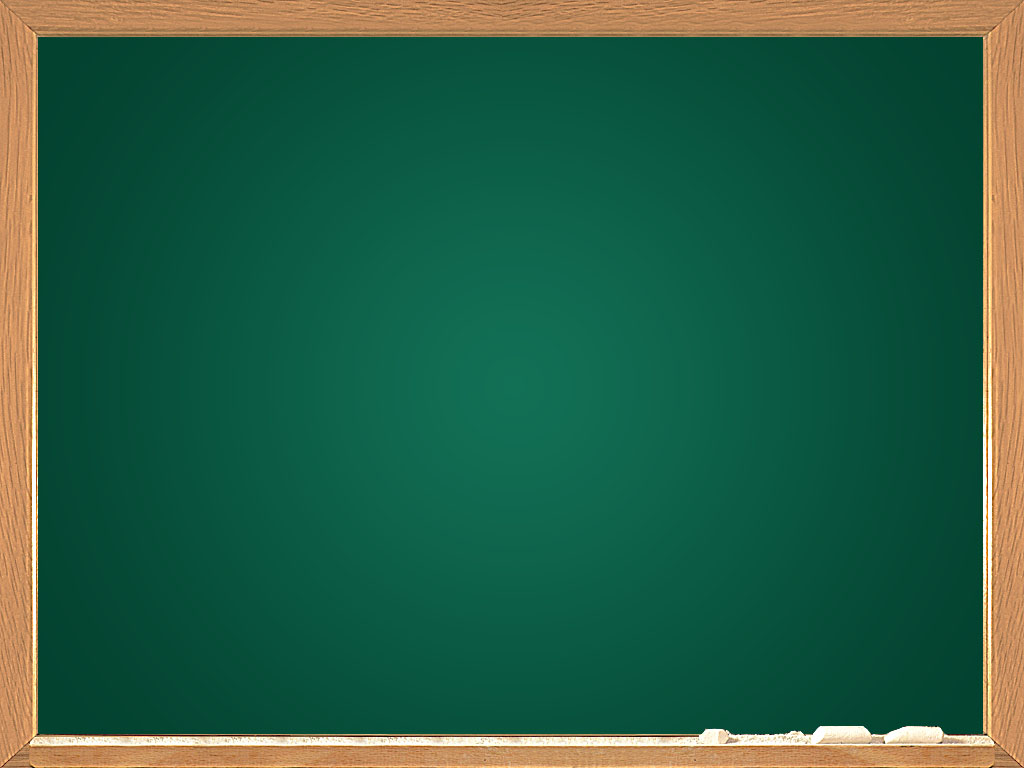 Goethe Straße 23
__________________________________________________________________
23 Goethe Straße
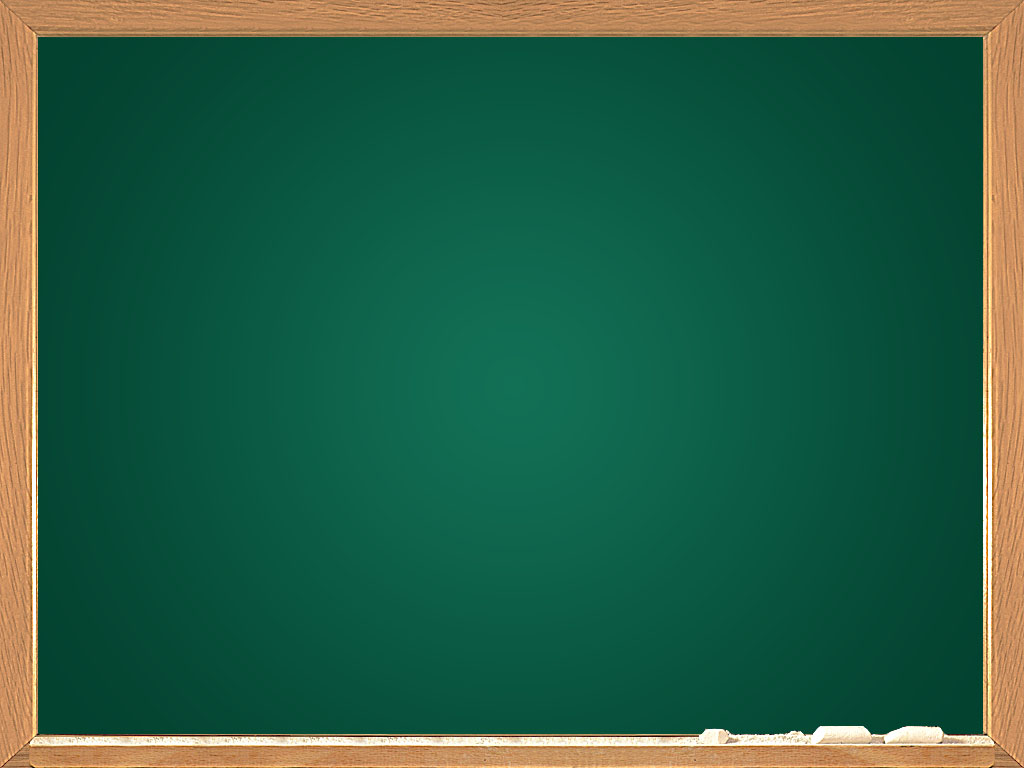 Unser Unternehmen wird aufgrund der Bedürfnisse der Einkaufsabteilung 6 Einkäufer（m/w） einstellen.
__________________________________________________________________
Unser Unternehmen wird aufgrund der Bedürfnisse der Einkaufsabteilung 6 Athleten（m/w） einstellen.
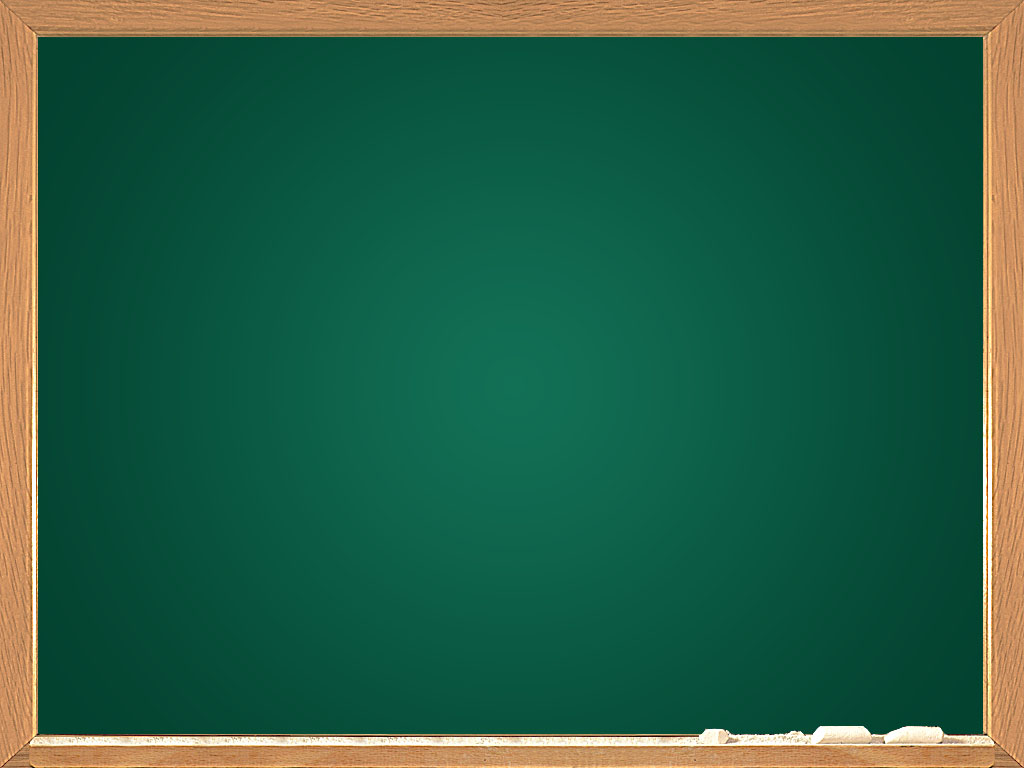 Unsere Firma zeichnet sich durch eine sehr persönliche Atmosphäre aus.
__________________________________________________________________
Unsere Firma sich durch eine sehr persönliche Überwachung aus.
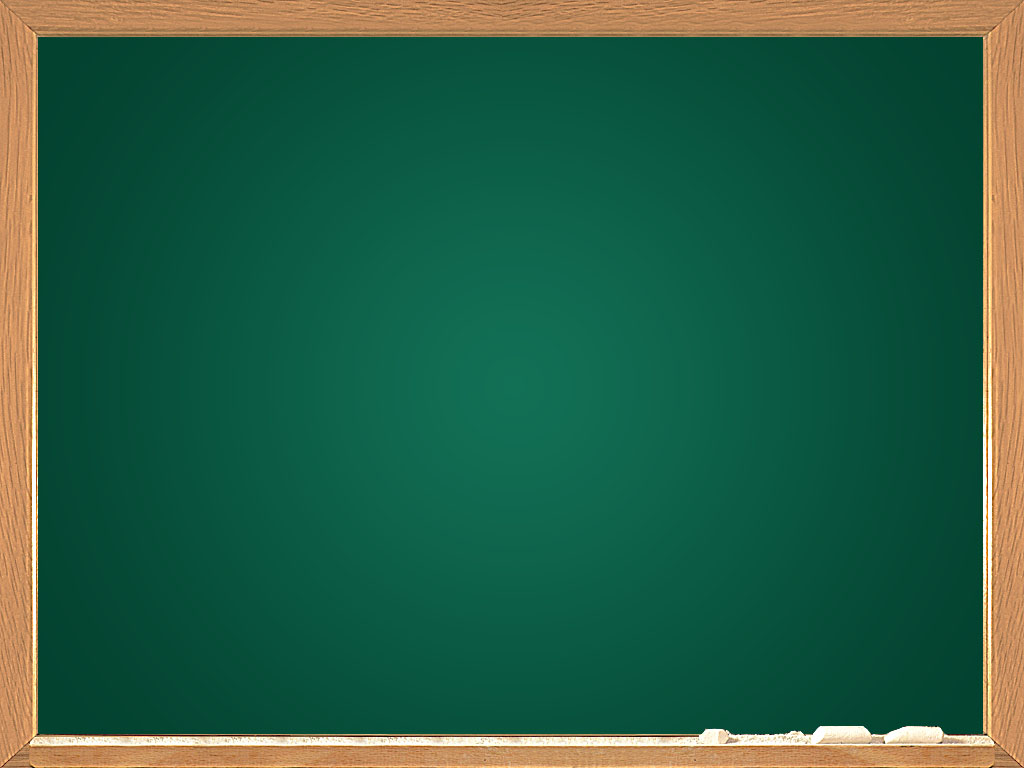 Arbeitszeit: 
Mo - Fr von 9:00 bis 16:00 Uhr

falls “Wochentage”: Mo - Sa
__________________________________________________________________
Arbeitszeit von 9:00 bis 16:00 an Wochentagen
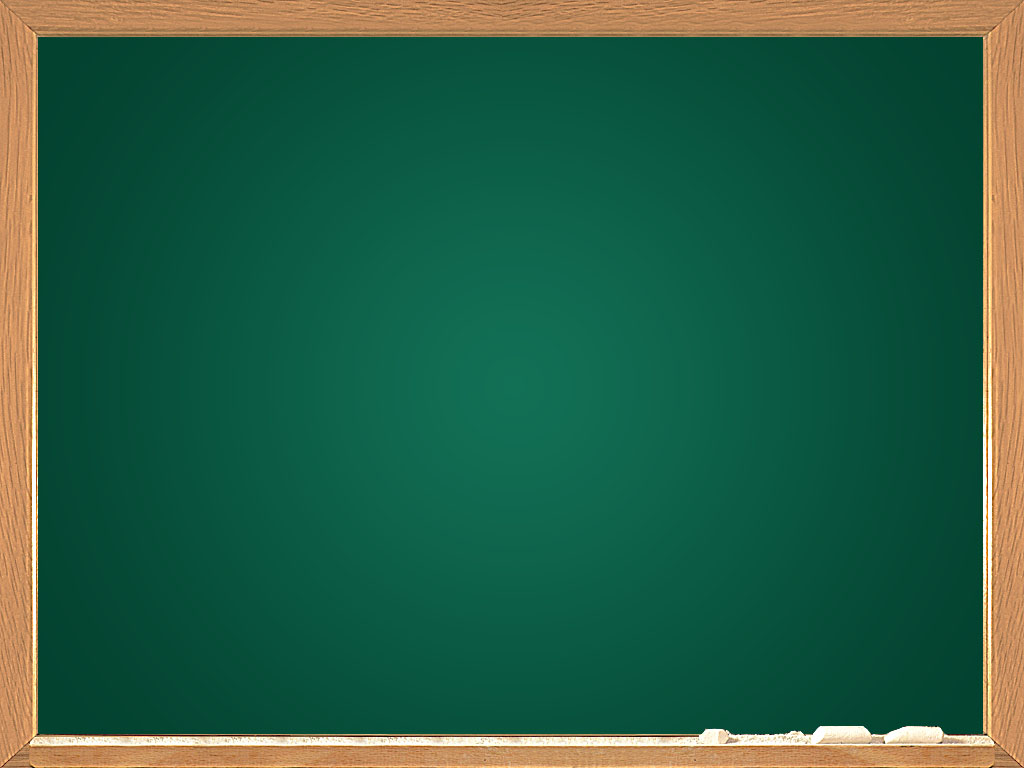 Mit freundlichen Grüßen
__________________________________________________________________
Mit freundlichen grüßen.
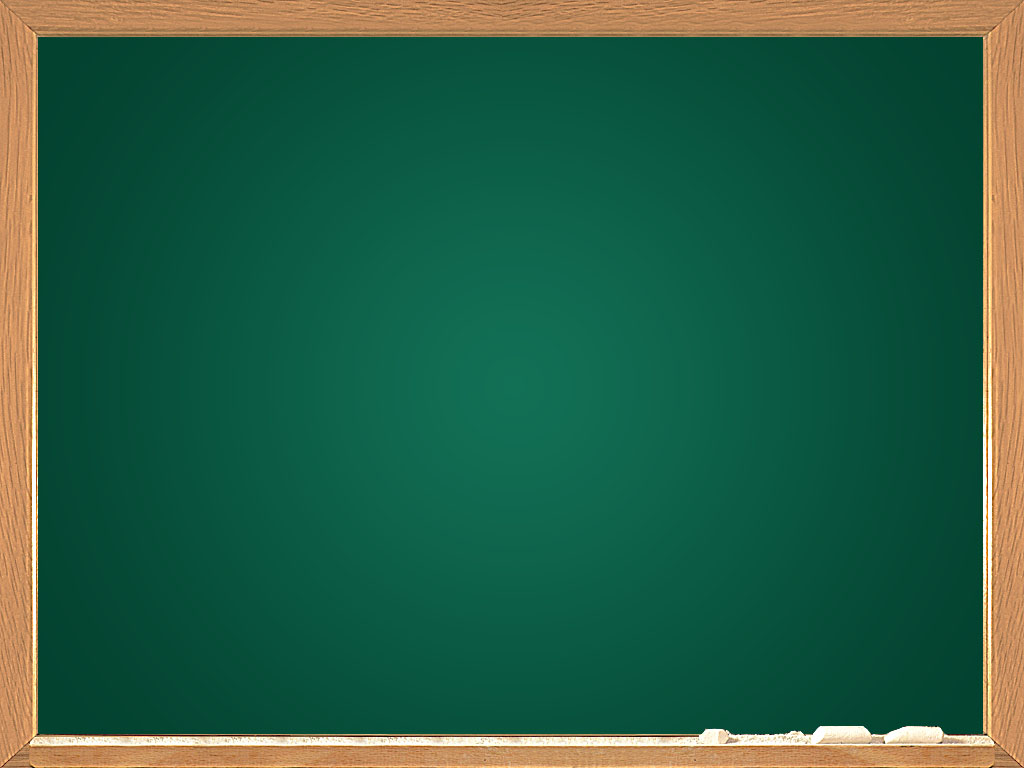 wir
__________________________________________________________________
Seher geehrte Frau Li,
Wir haben erfahren, dass …
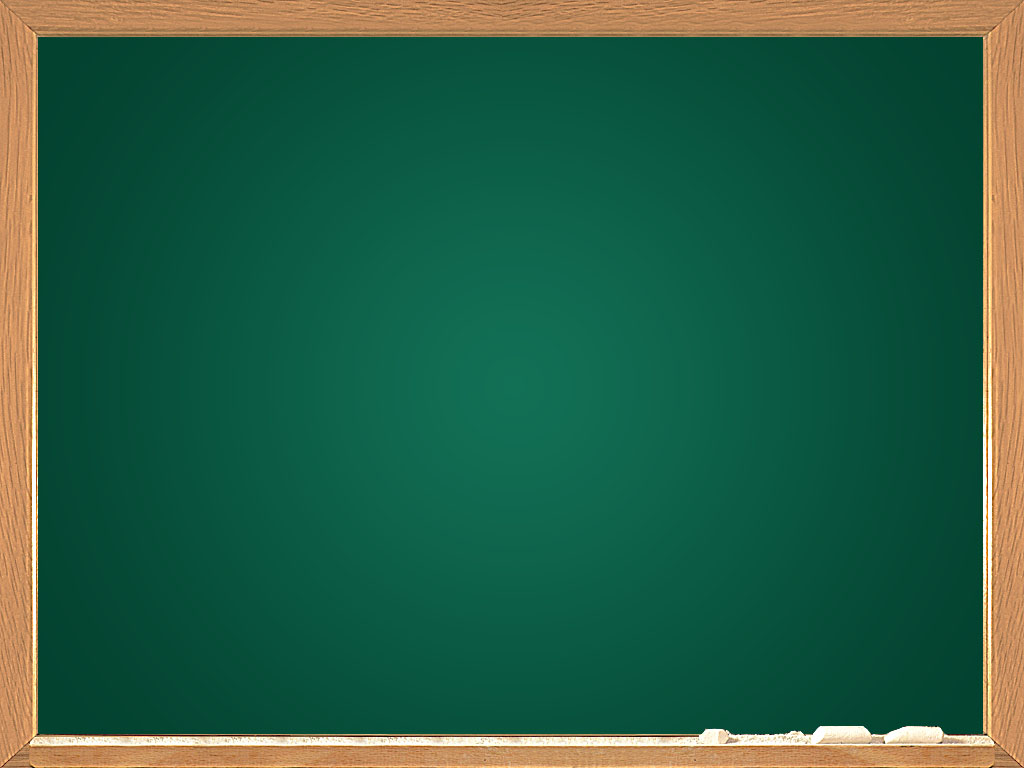 Wer zahlt den Transport, wie sind die Preise, welche Rabatte und Skonti gibt es?
__________________________________________________________________
Wer zahlt den Transport, Preis, 
Rabatte, Skonti etc.?
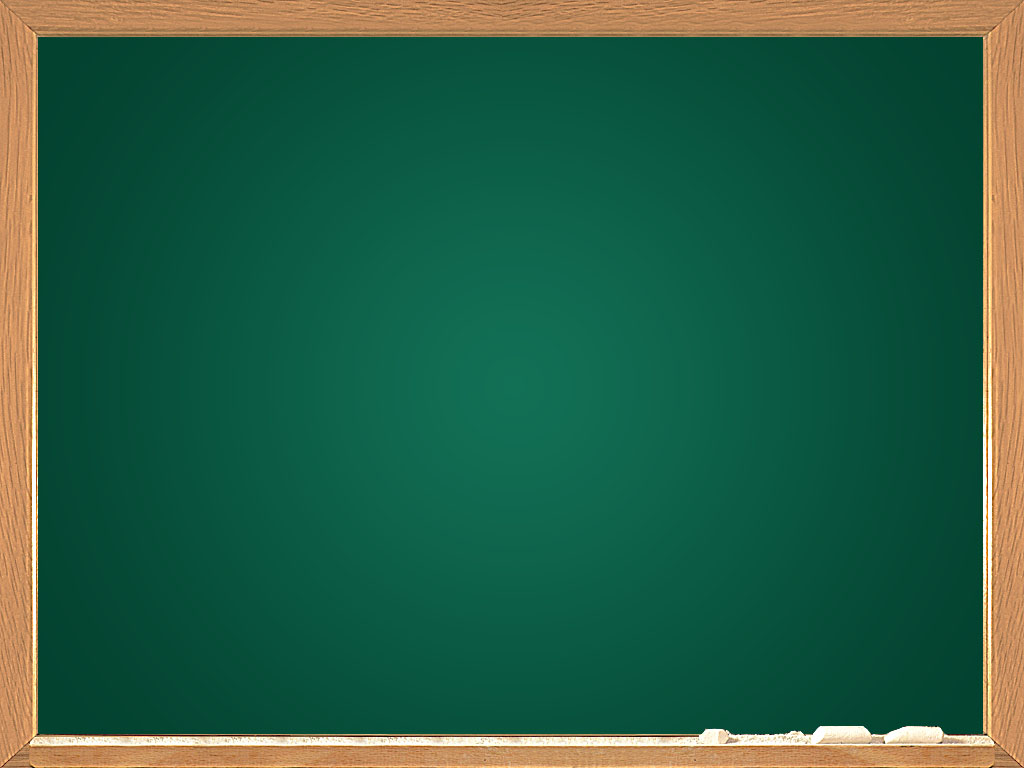 … , dass wir Ihnen so spät antworten.
__________________________________________________________________
Entschuldigen Sie bitte, 
dass die Antwort so lange dauert.
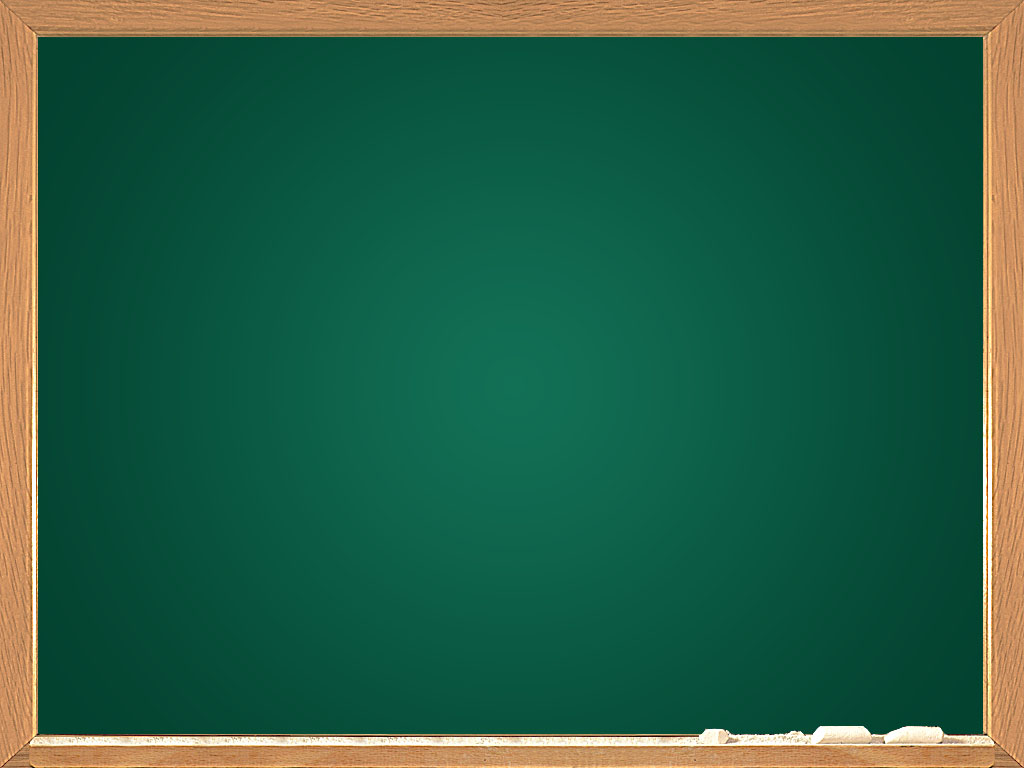 Wir möchten gerne eine Bestellung aufgeben.
__________________________________________________________________
Wir möchten gerne eine Bestellung aufnehmen.
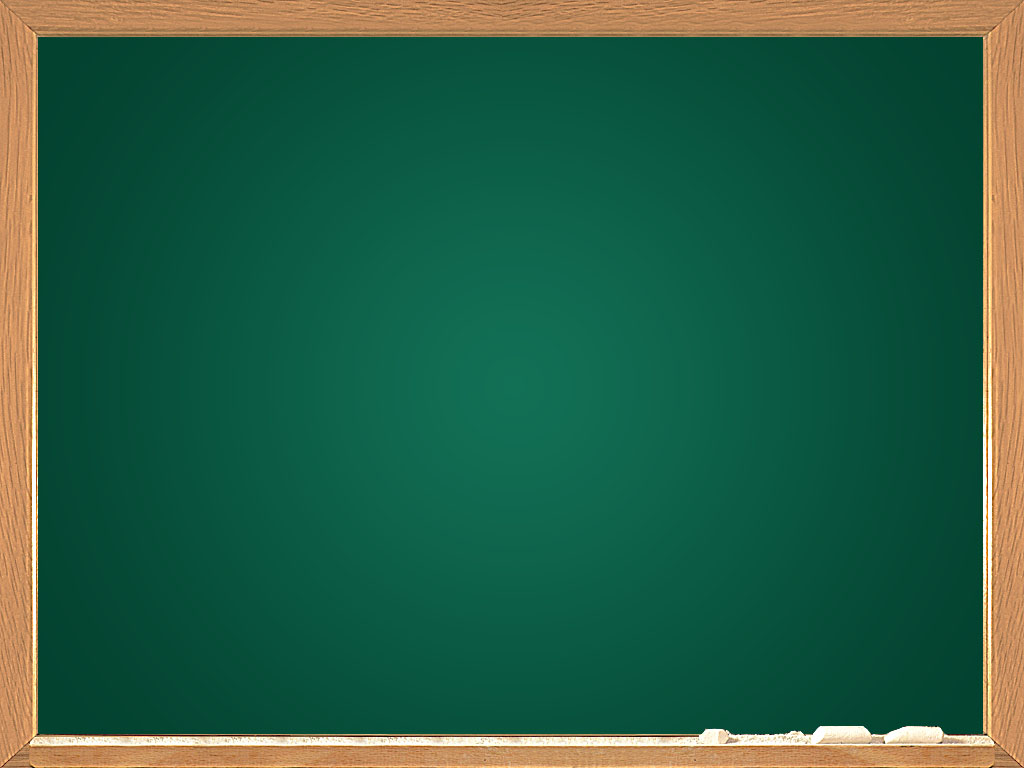 Könnten Sie uns innerhalb der nächsten drei Tage Ihre gewünschte Menge mitteilen?
__________________________________________________________________
Sie sollen innerhalb von drei Tagen auf die Menge antworten, die Sie bestellen möchten.
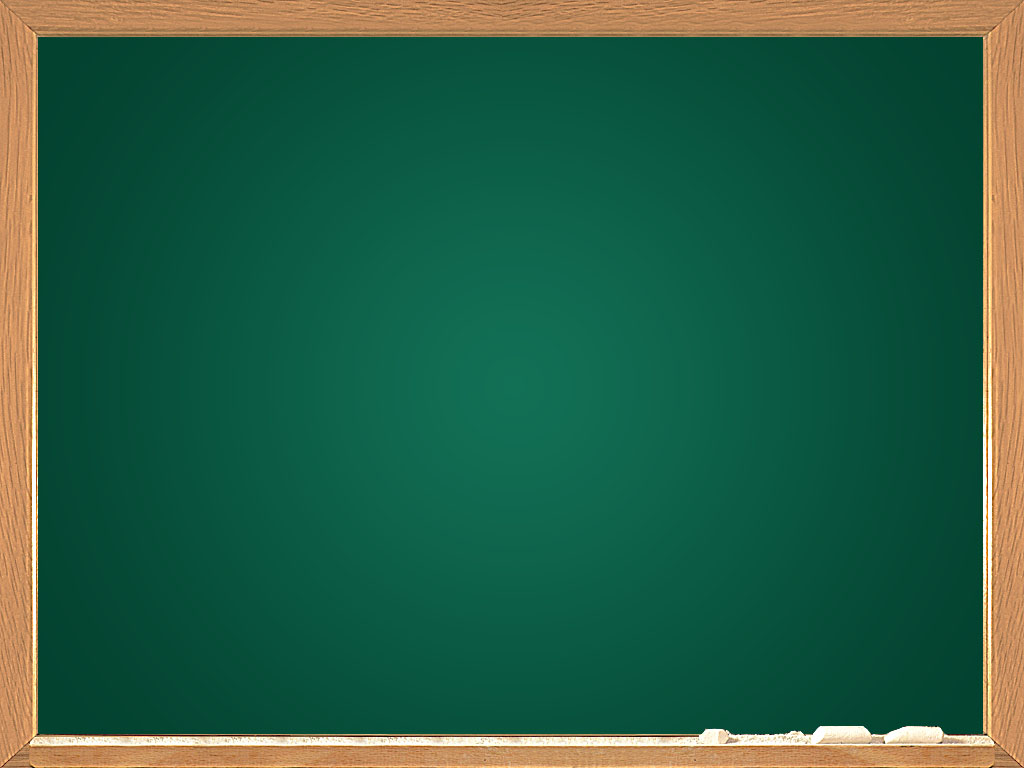 Wir gewähren Rabatte wie folgt:
ab 5000 € Bestellwert 10 %
ab 10.000 € Bestellwert 20 %
__________________________________________________________________
Zusätzlich gewähren wir Ihnen aufgrund Ihrer Bestellmenge entsprechende Rabatte.
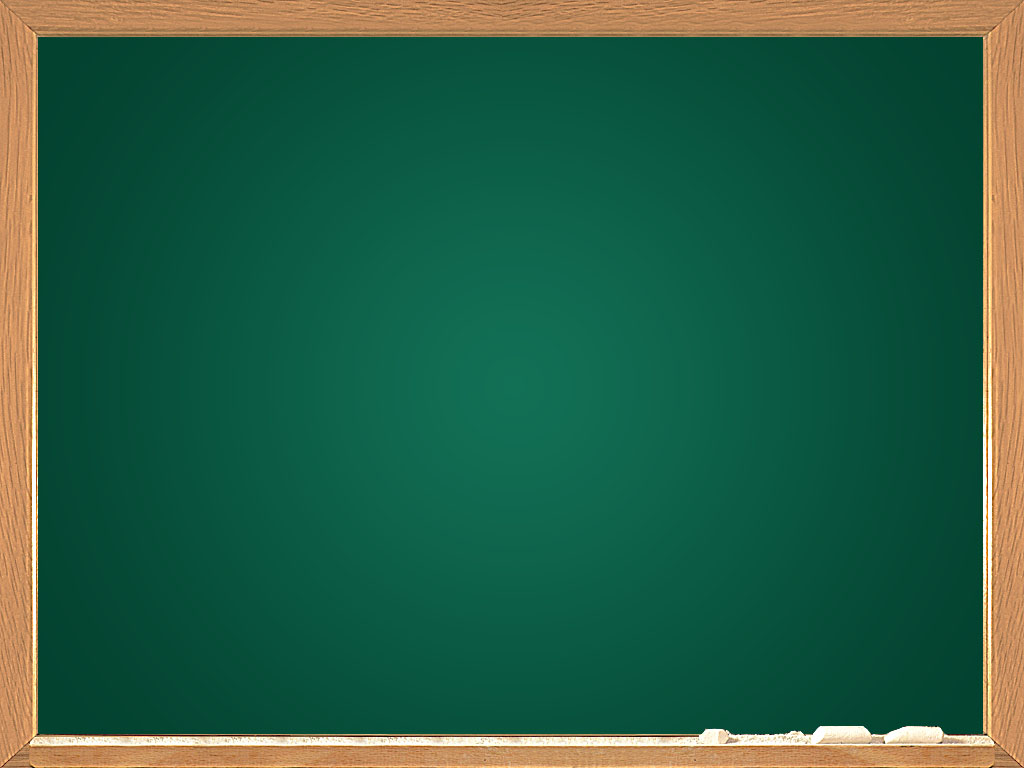 Mit freundlichen Grüßen
L. Ma
Teemaster GmbH
__________________________________________________________________
Mit freudlichen Grüßen

Chongqing GmbH
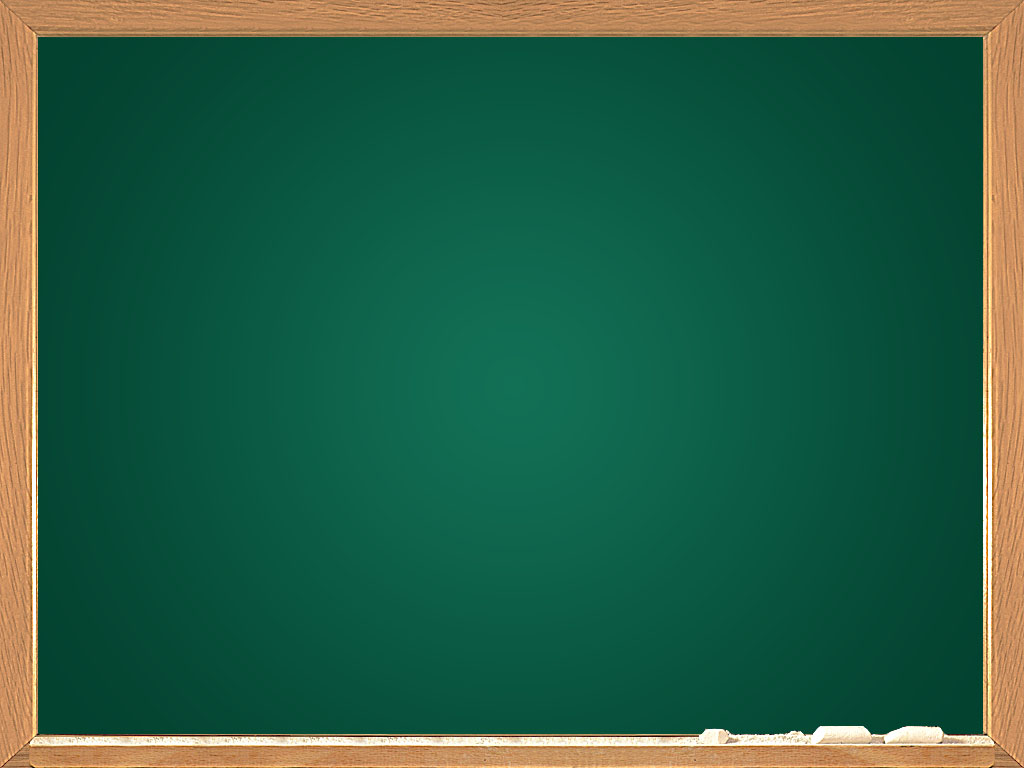 Teemaster GmbH
Gartenstraße 83
56932 Frankfurt
__________________________________________________________________
Teemaster GmbH
56932 Frankfurt
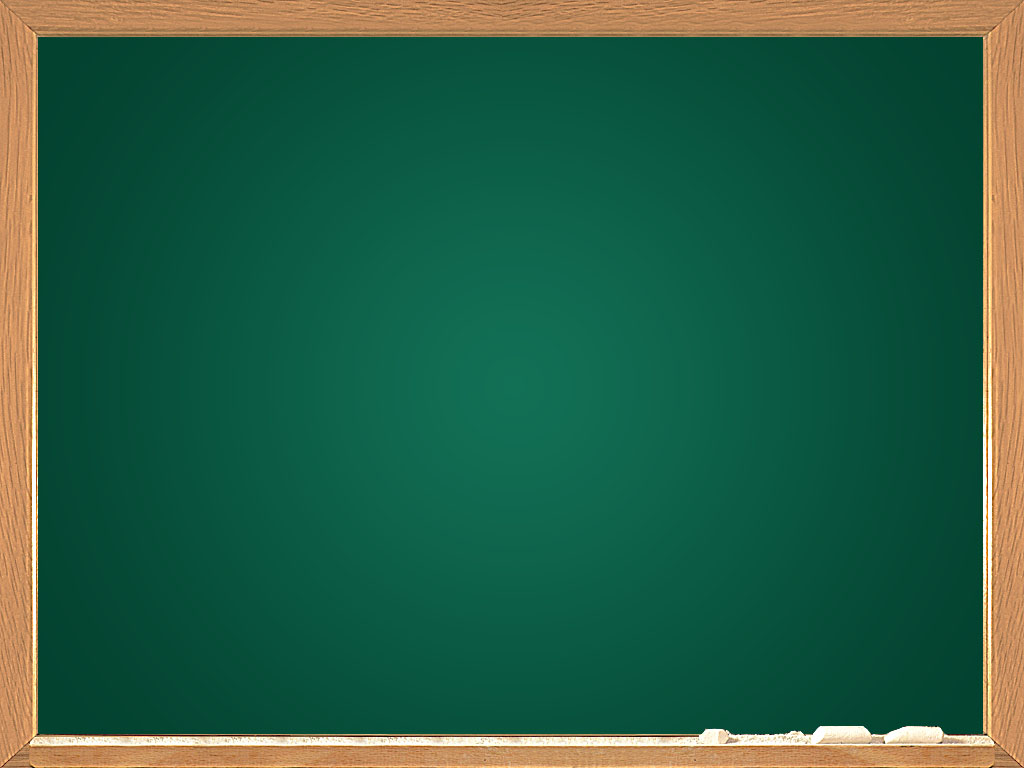 Den Rabatt von 10 % nehmen wir in Anspruch.
__________________________________________________________________
Und wir können 10 % Rabatt haben.
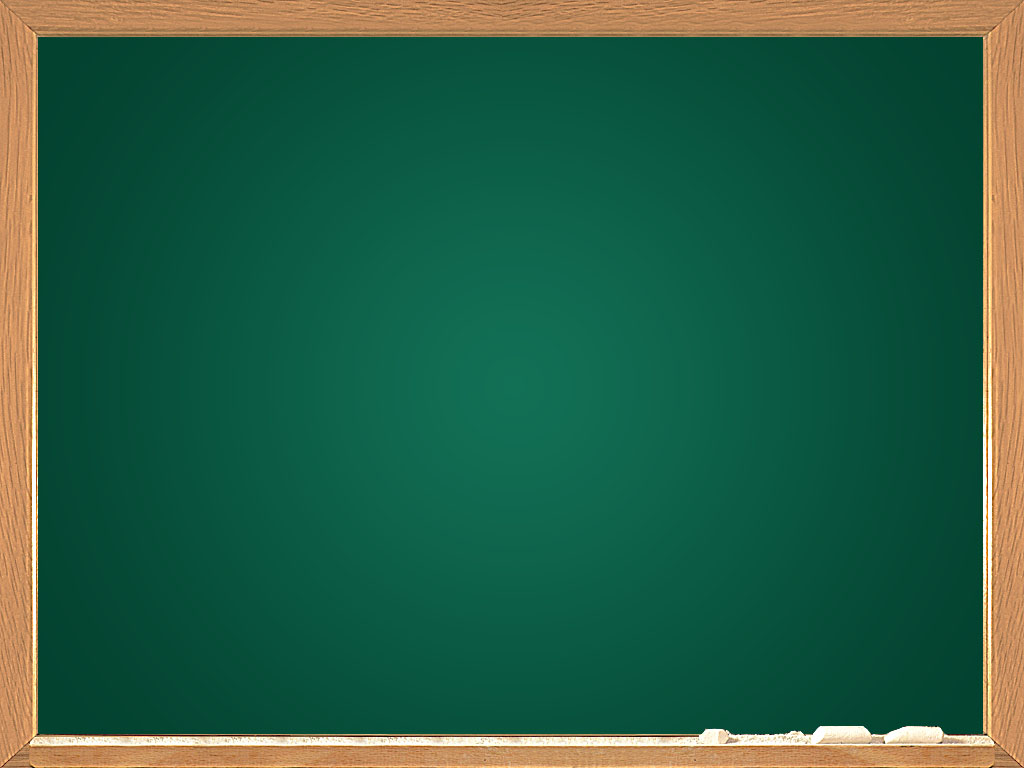 München
__________________________________________________________________
Münschen
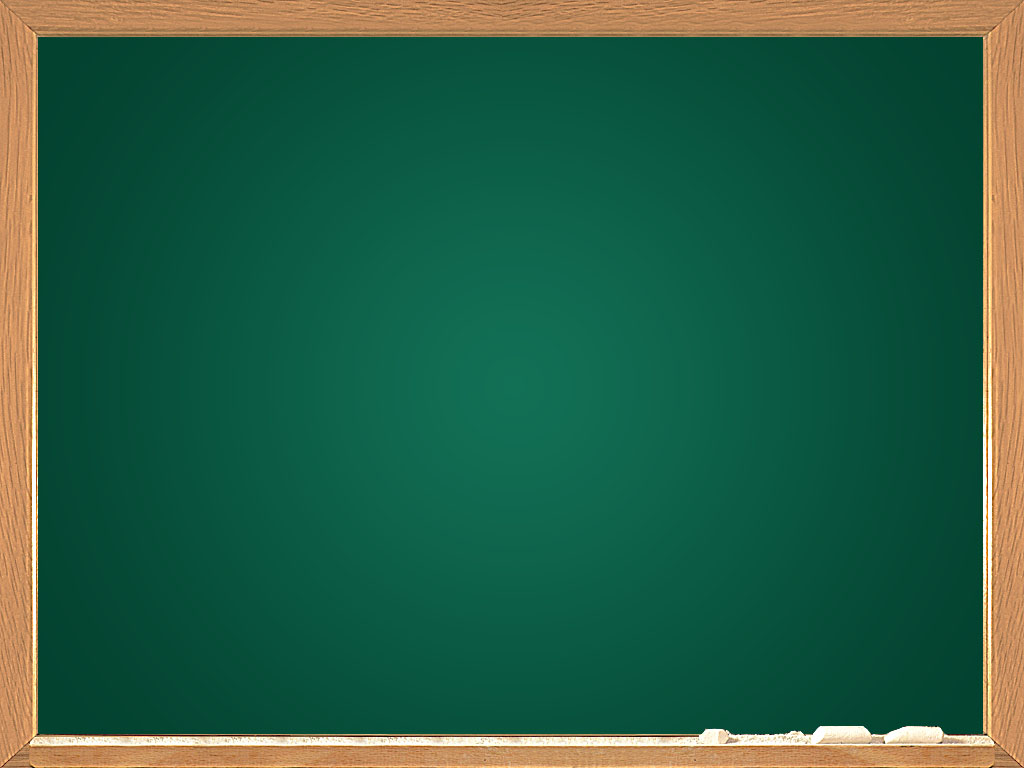 8 x 100 kg
__________________________________________________________________
100 kg x 8
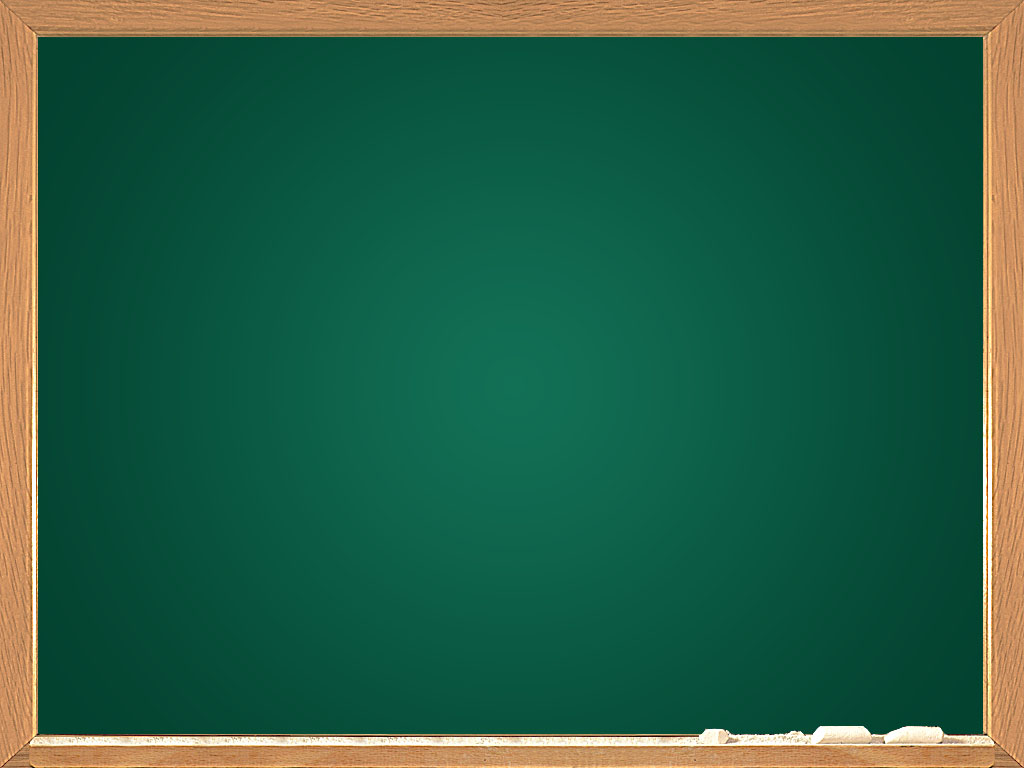 Mit freundlichen Grüßen
__________________________________________________________________
Mit freudlichen Grüßen
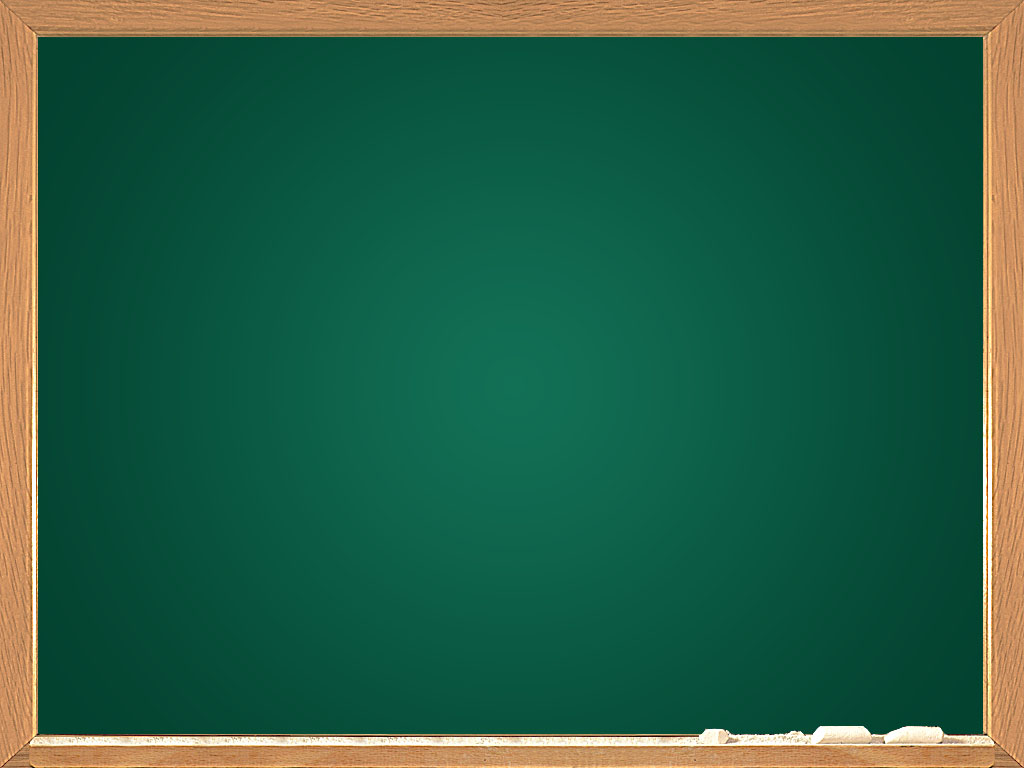 Mit freundlichen Grüßen
__________________________________________________________________
Mit feudlichen Grüßen
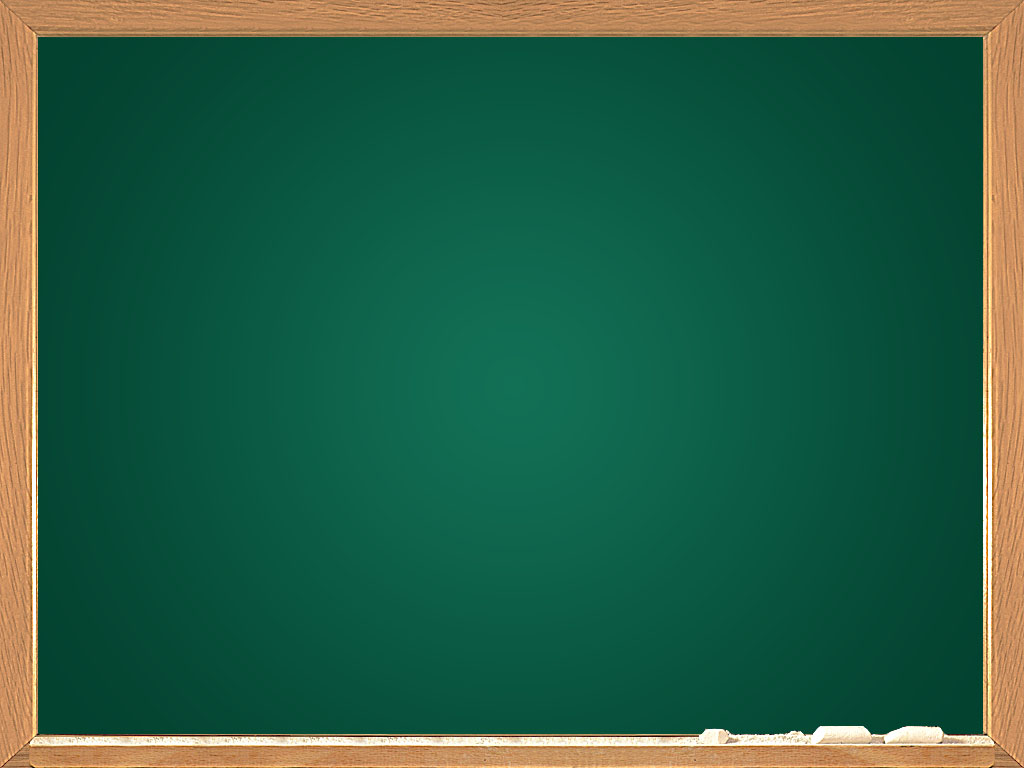 Mit freundlichen Grüßen
__________________________________________________________________
Mit freundlichen Größen!
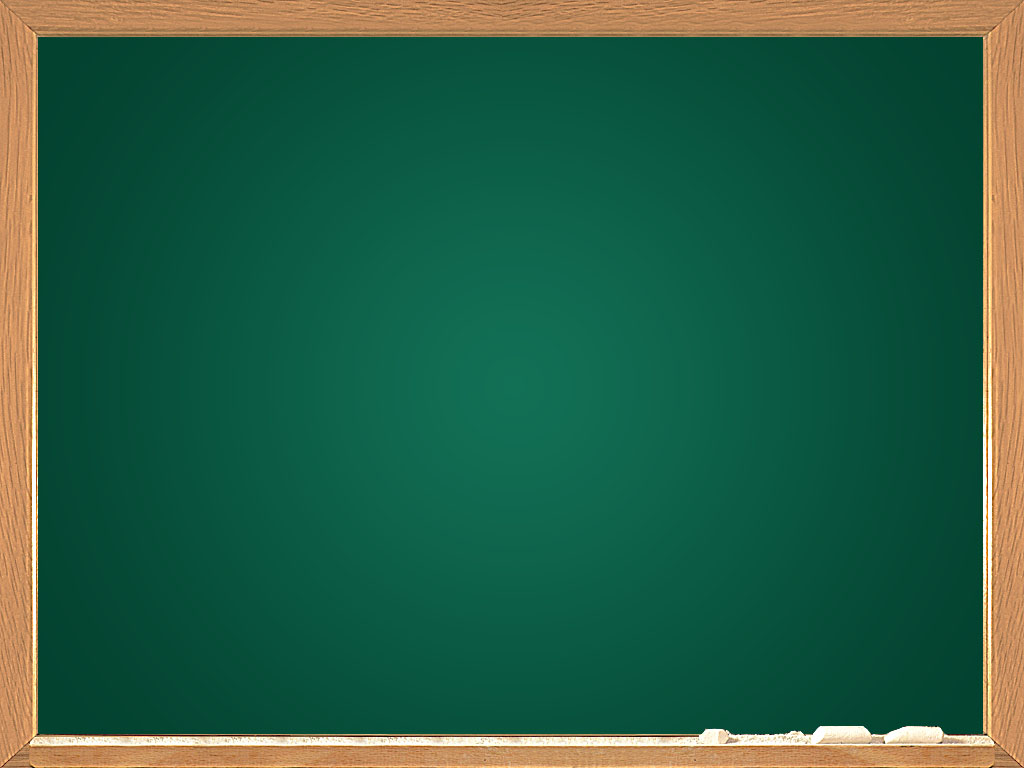 Ling Chen
__________________________________________________________________
Ling chen
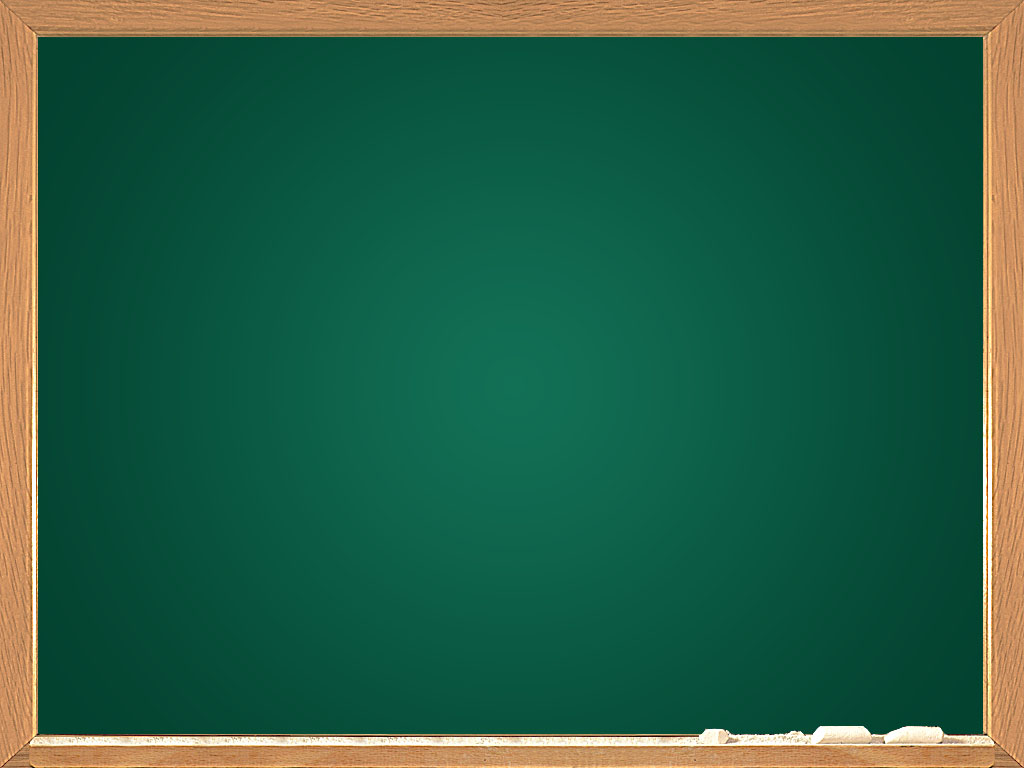 Sehr geehrte Damen und Herren,

Sehr geehrte Frau Ahlers,
__________________________________________________________________
Sehr geehrte Teeblume Stuttgart
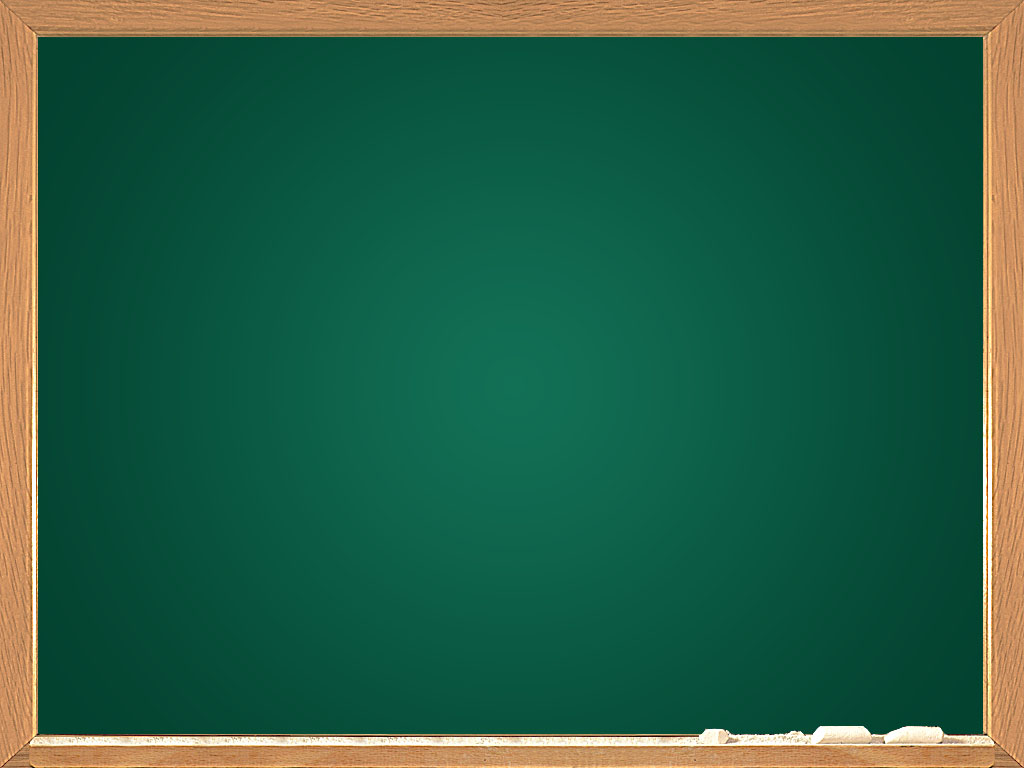 … es tut mir sehr leid …
__________________________________________________________________
Sehr geehrte Damen und Herren, 
tut es mir sehr leid für den Fehler, den ich 
gemacht habe.
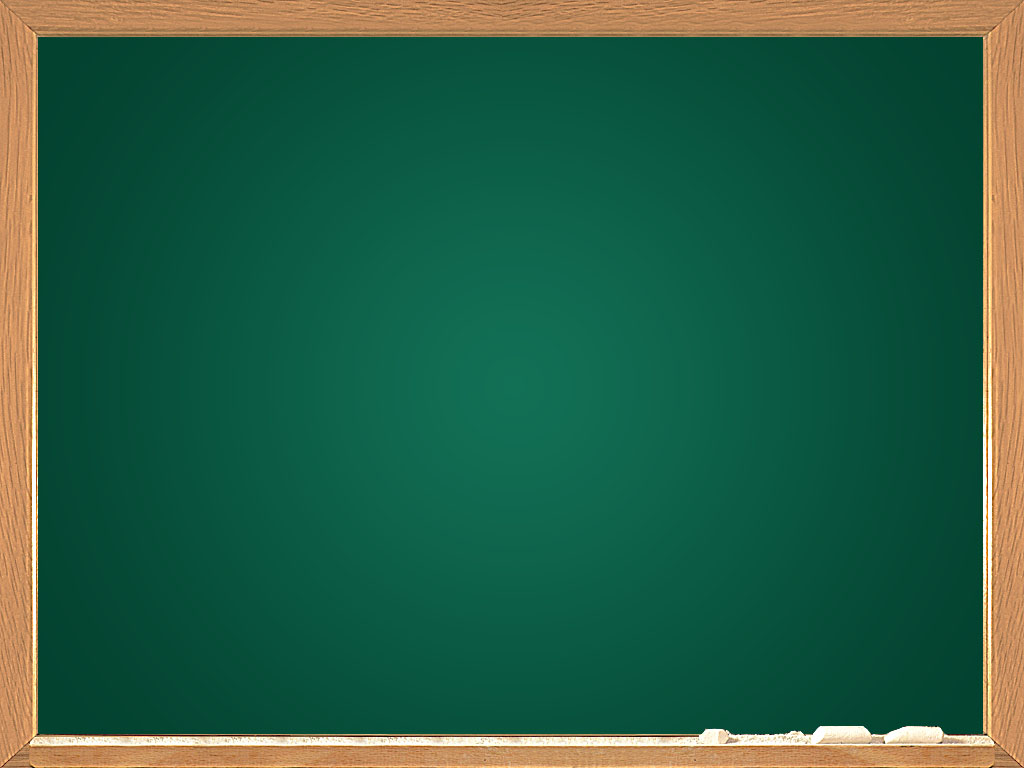 Sehr geehrte Damen und Herren,
vielen Dank für Ihr Angebot.
__________________________________________________________________
Sehr geehrte Damen und Herren,

Vielen Dank Für ihr Angebot.
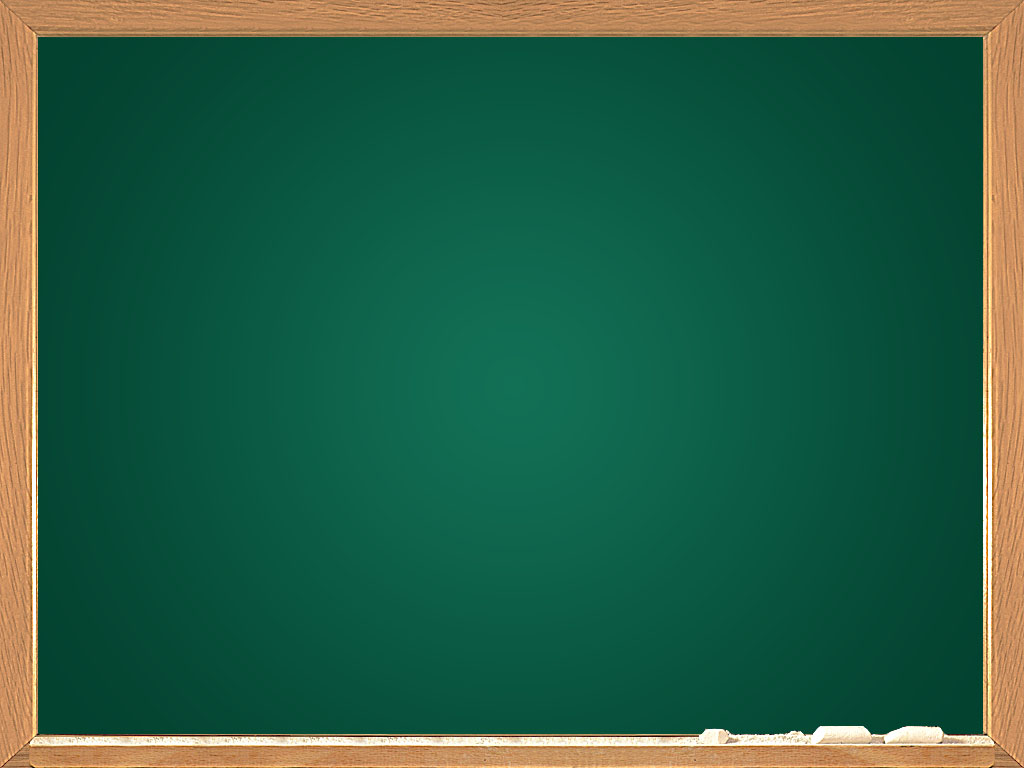 715 kg
__________________________________________________________________
715kg
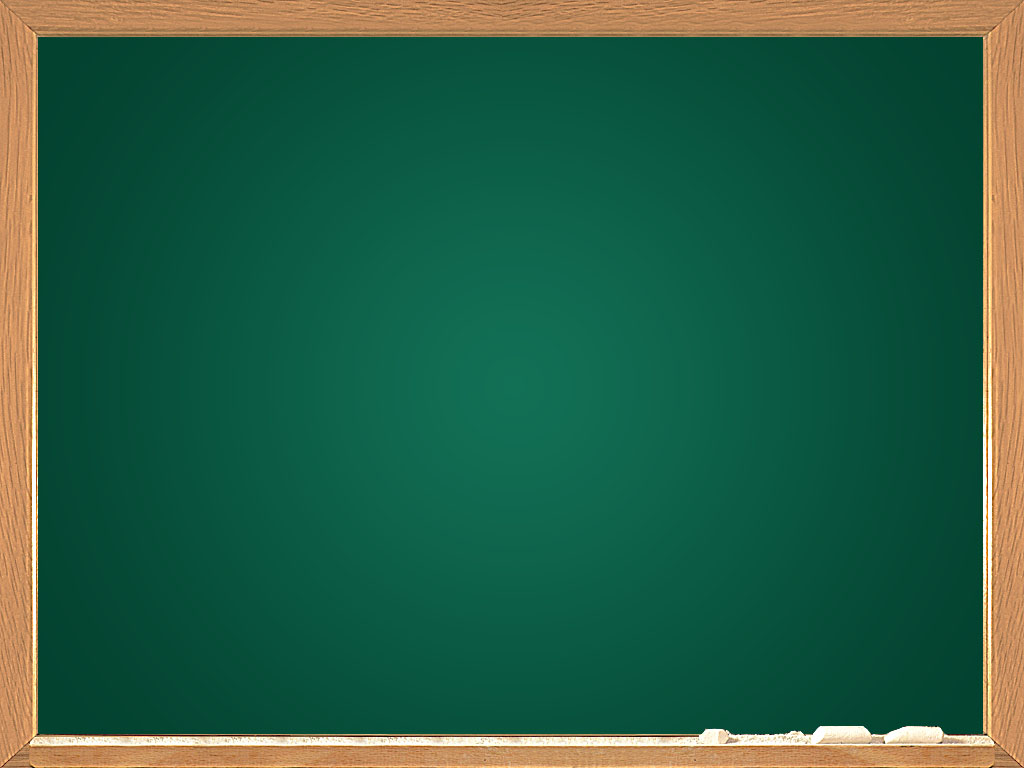 bis zum 15. Nov.
bis zum 15. November
__________________________________________________________________
bis zum 15.Nov
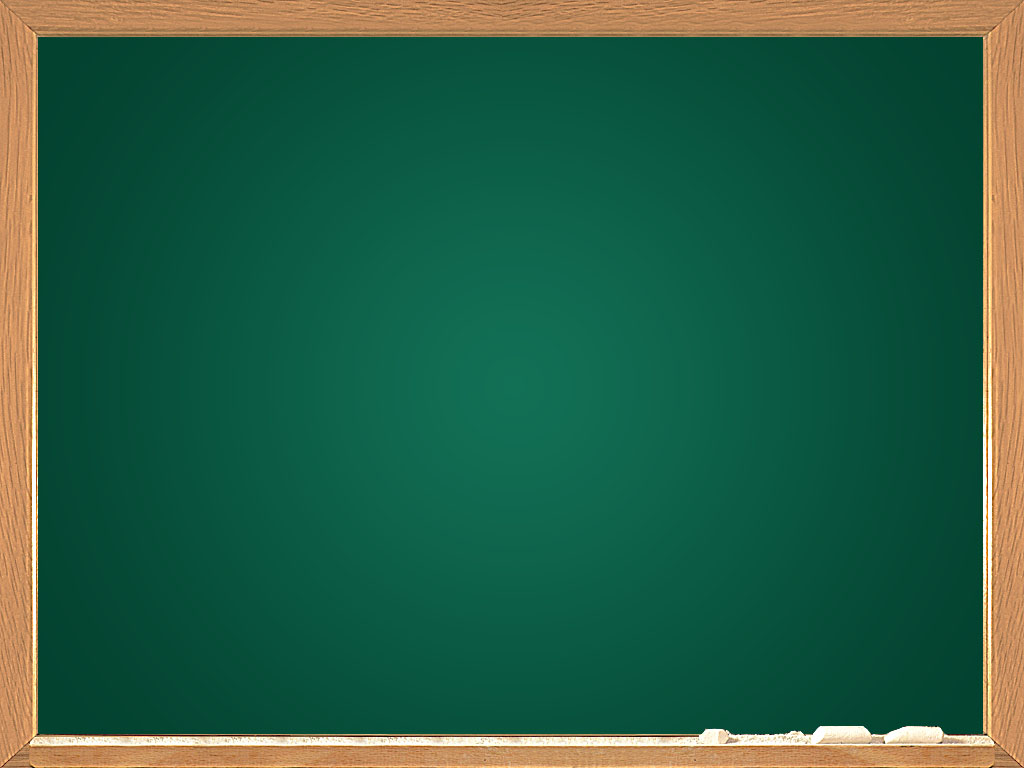 1000 Tüten à 100 g
__________________________________________________________________
1000 Tüten a 100 g
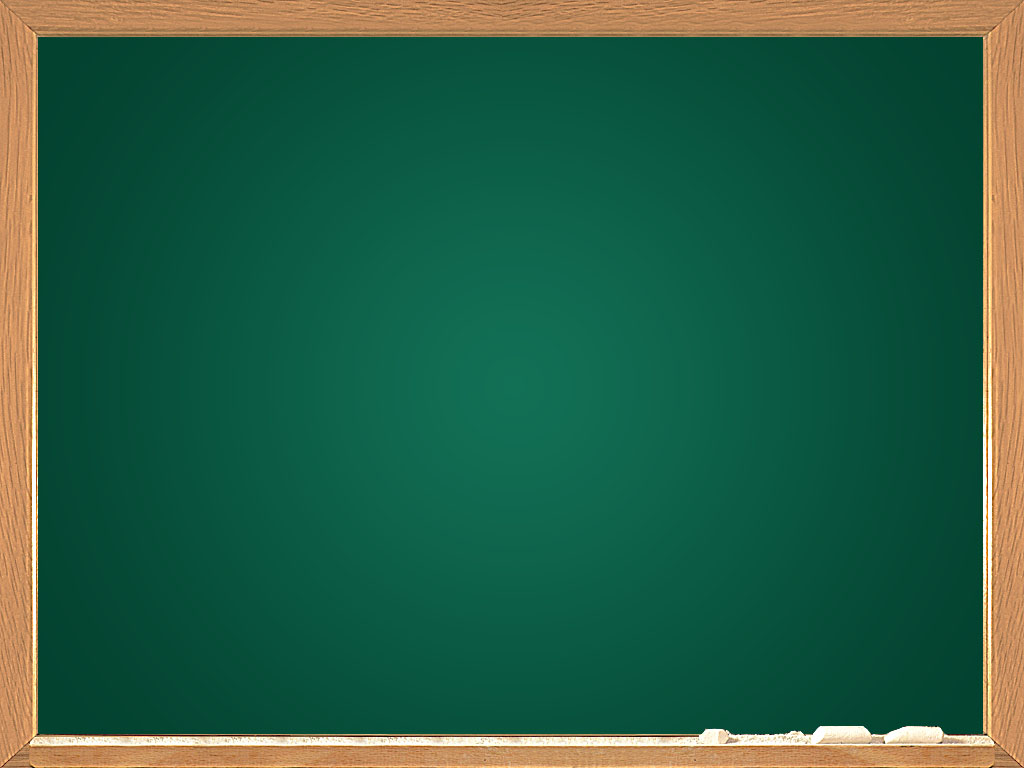 Sehr geehrte Frau X,
vielen Dank für Ihre Bestellung. Es tut uns sehr leid, dass wir Sie so lange haben warten lassen.
__________________________________________________________________
Sehr geehrte Frau X,
vielen Dank für Ihre Bestellung. Und es tut mir sehr leid, dass wir dich so lange warten ließen.
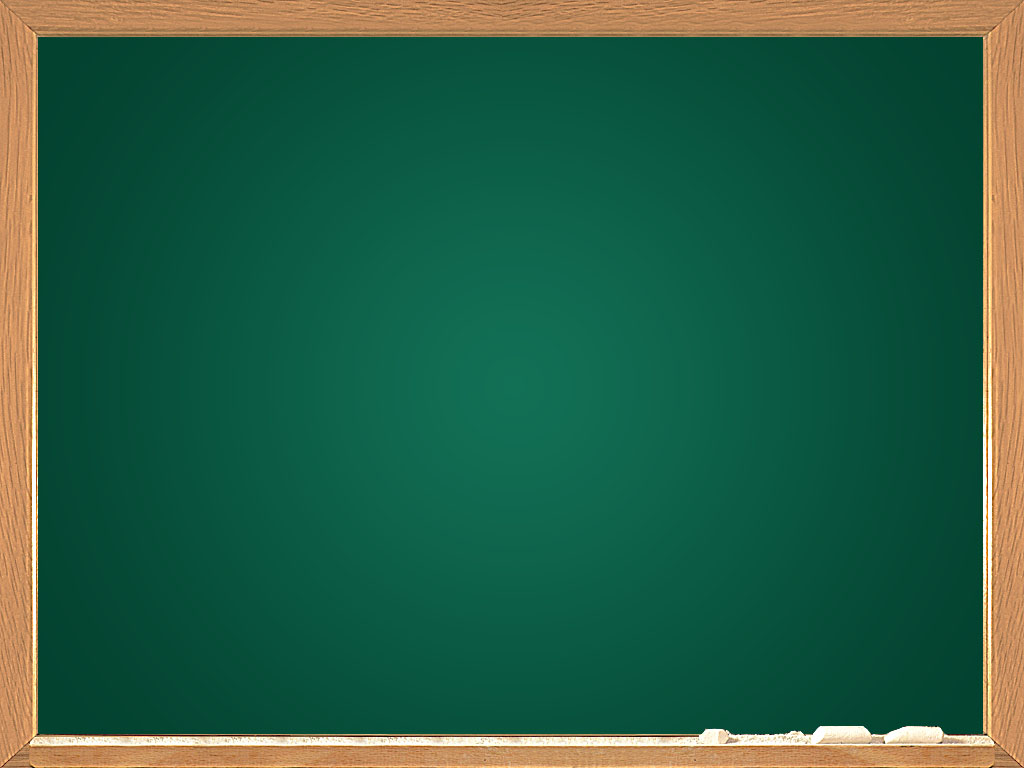 Wir können Ihnen verschiedene 8-Schätze-Tees anbieten.
__________________________________________________________________
Wir können Ihnen verschiedene 8-Schätze-Tee anbieten.
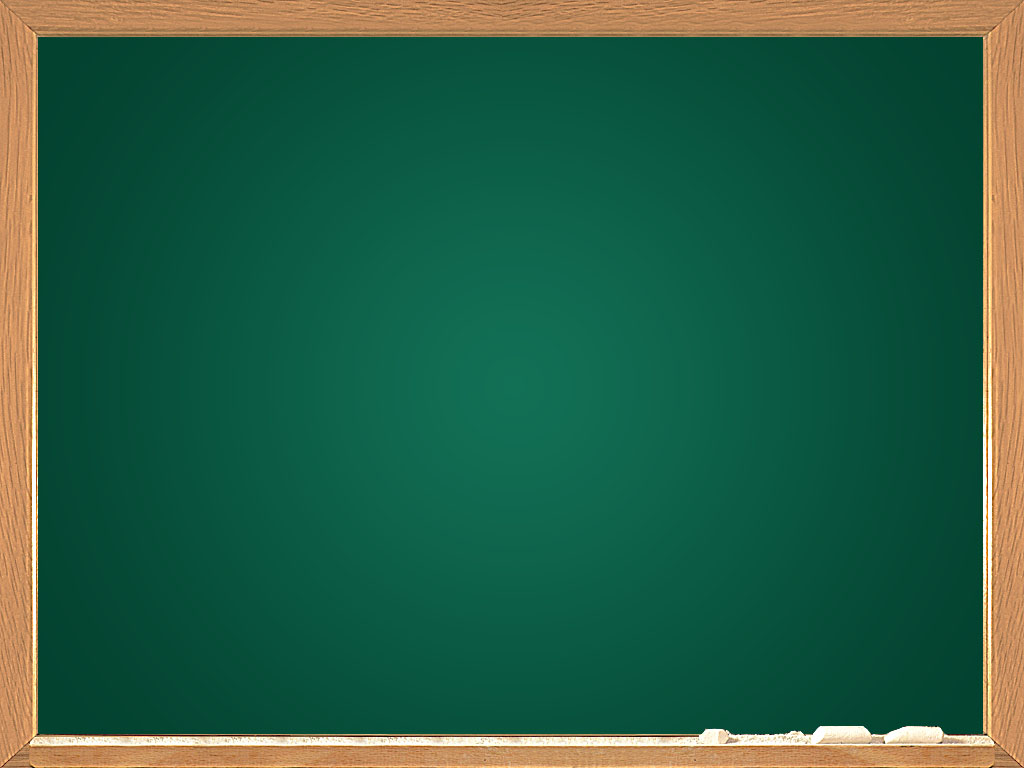 Wir gewähren einen Rabatt auf die Bestellmenge.
__________________________________________________________________
Wir gewähren einen Rabatt der Bestellmenge.
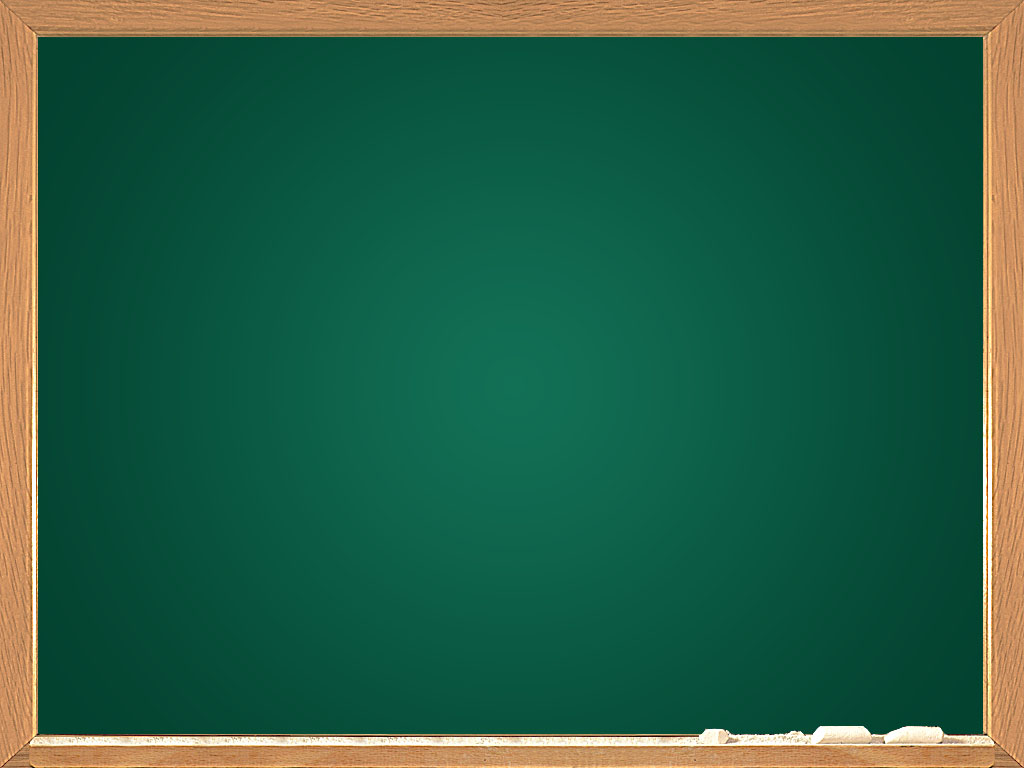 …, zum Preis von 15 bis 26 Euro.
__________________________________________________________________
… , die zum Preis von 15 Euro bis 26 Euro sind.
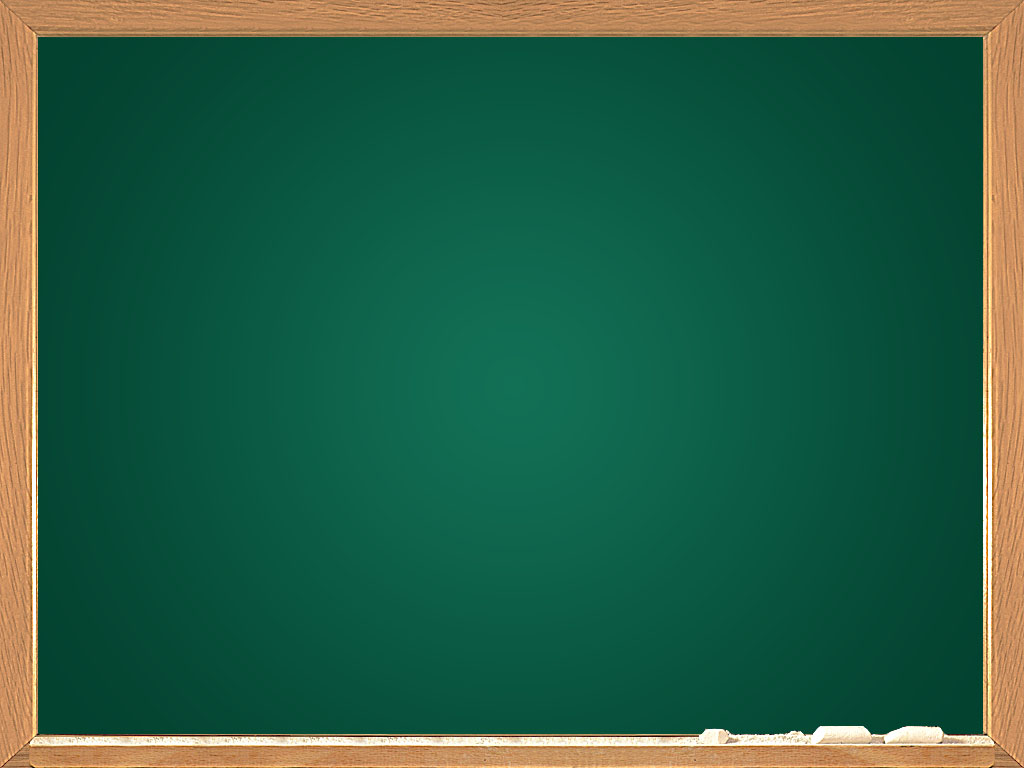 -
__________________________________________________________________
Sie sollten uns schneller antworten, damit wir Sie so schnell wie möglich mit Produkten zur Verfügung stellen können.
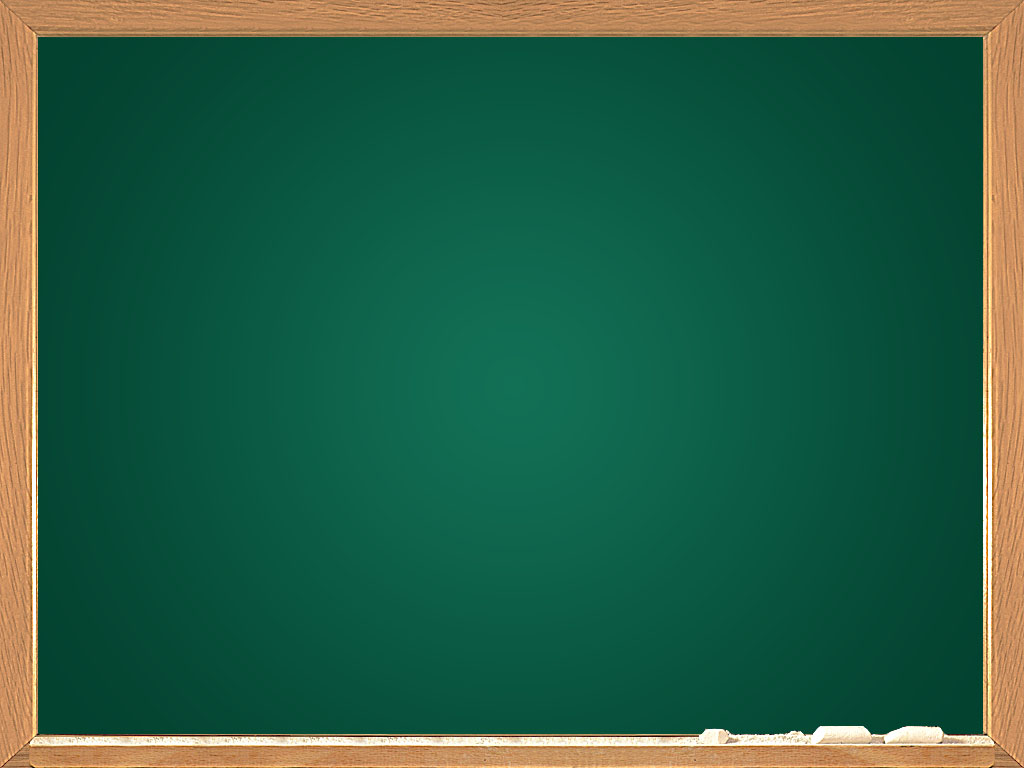 Wenn Sie weitere Fragen haben, wenden Sie sich bitte an uns.
__________________________________________________________________
Wenn Sie weitere Fragen haben, 
wenden Sie sich bitte.
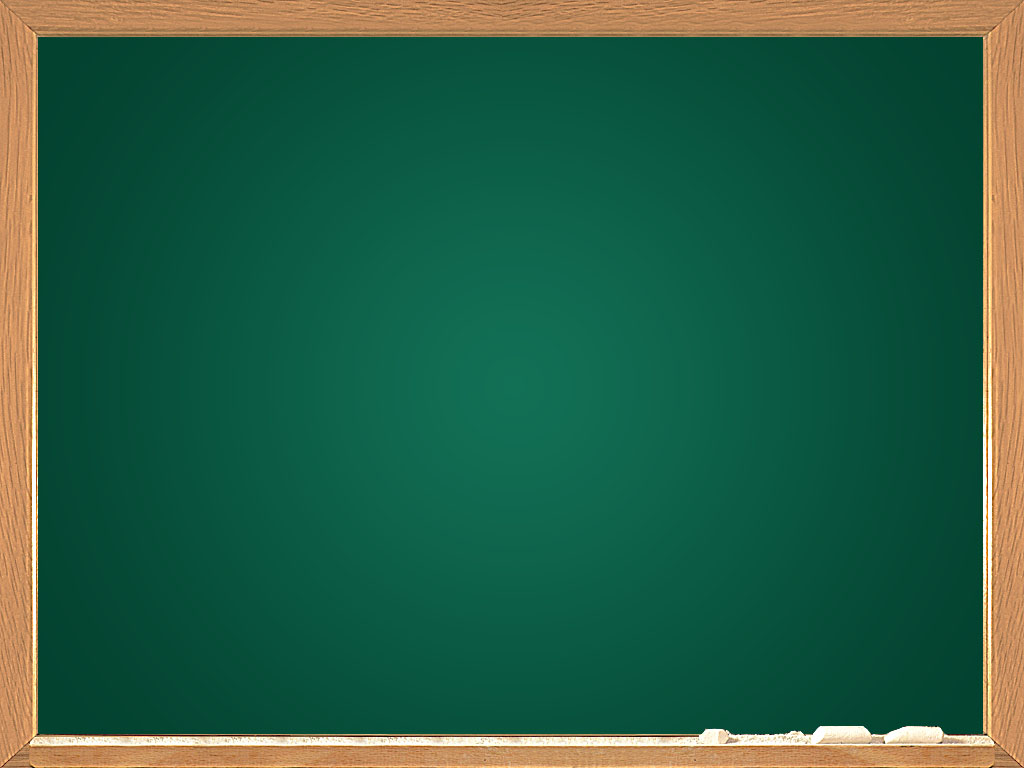 8-Schätze-Tee
__________________________________________________________________
acht-Schätzche Tee
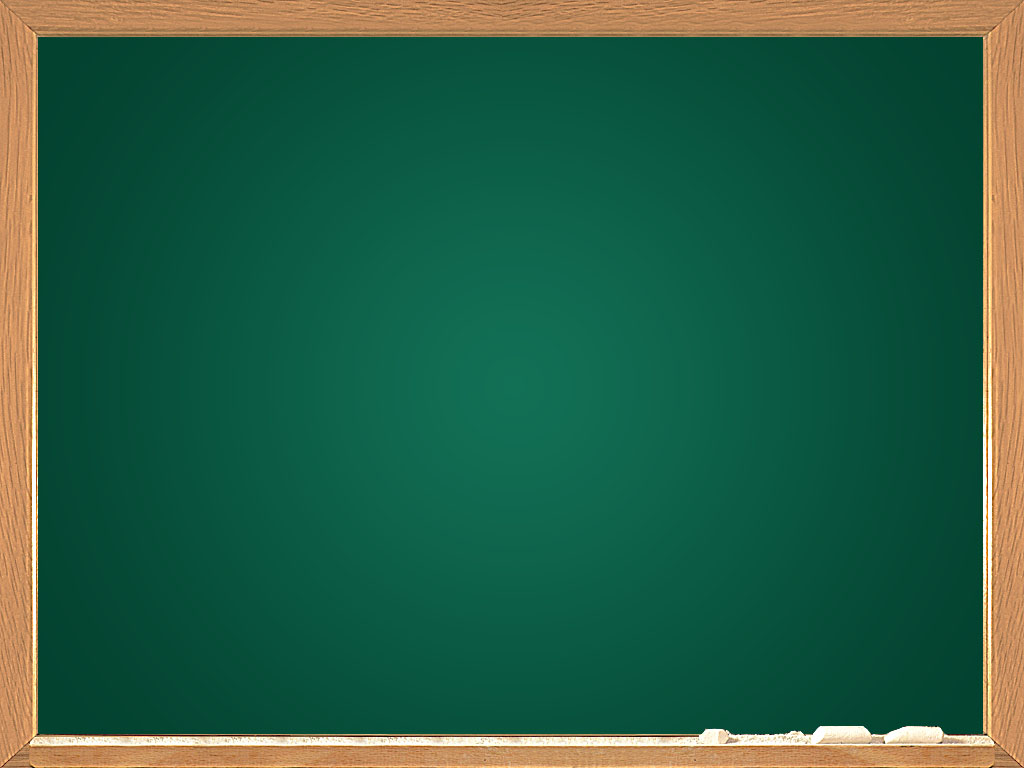 Wir danken für Ihr Angebot und freuen uns Ihnen mitteilen zu können, dass wir dieses annehmen.
__________________________________________________________________
Wir danken für Ihre Anfrage und freuen uns Ihnen mitteilen zu können, dass wir das Angebot annehmen.
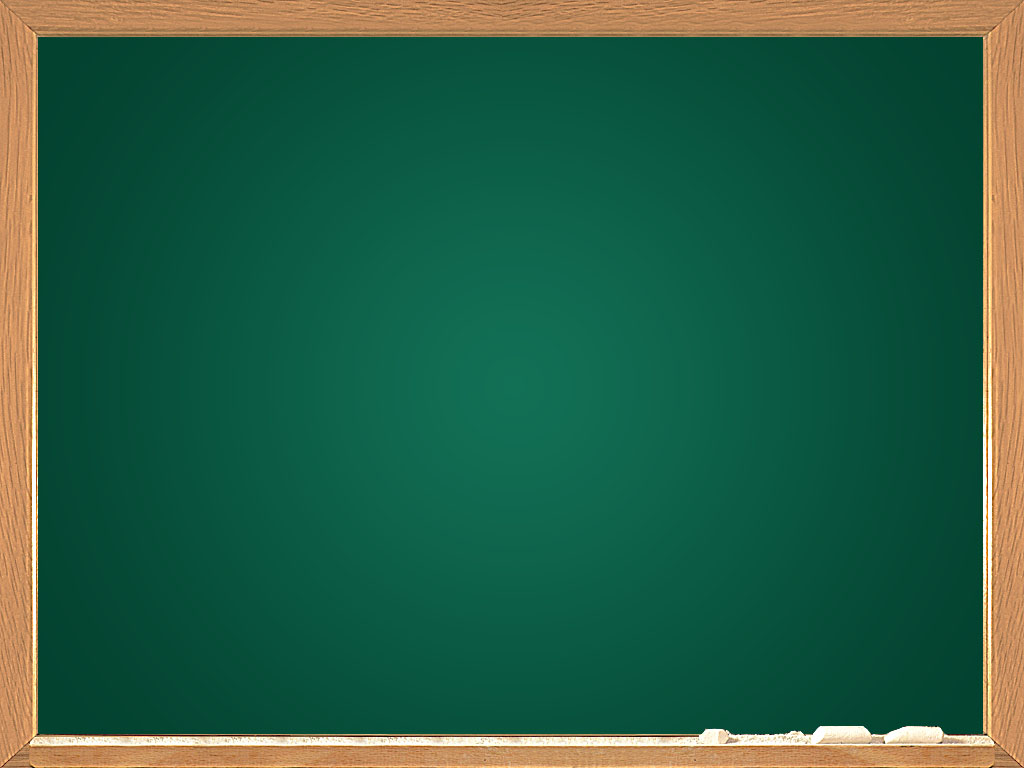 Wir nehmen Ihr Angebot an und zahlen sofort nach Lieferung, abzüglich 2 % Skonto.
__________________________________________________________________
Wir nehmen Ihr Angebot an. Zahlungsbedingungen: sofort nach Lieferung, abzüglich 20% Skonto.
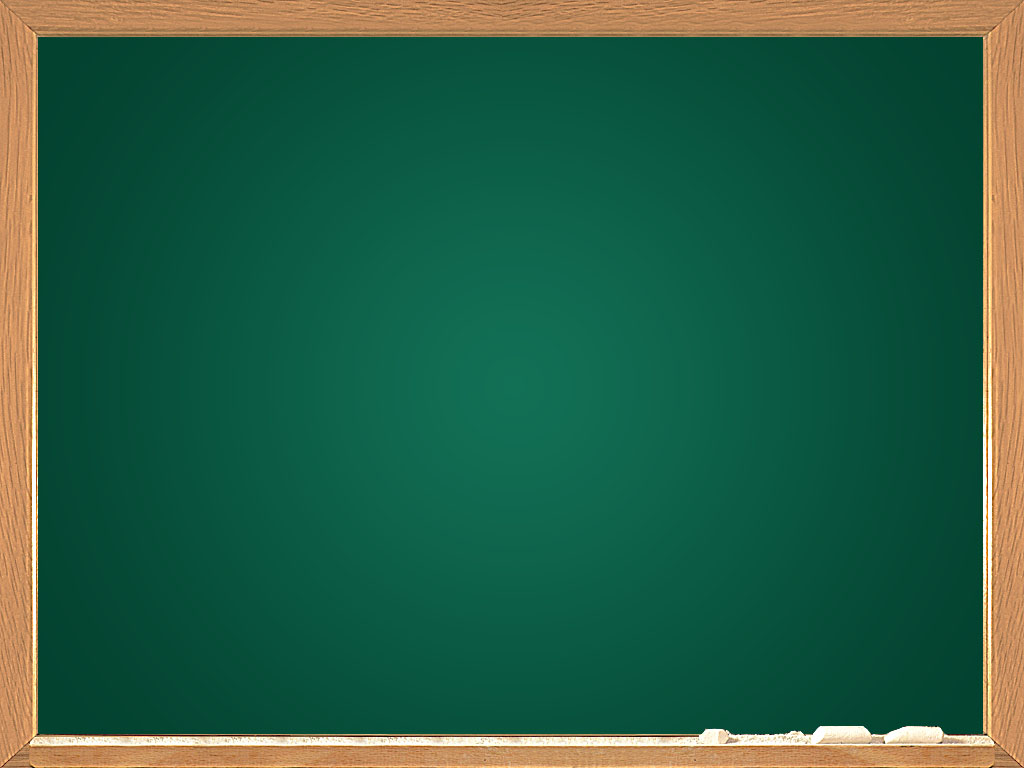 Wir sind damit einverstanden, innerhalb von vier Tagen oder auch per Vorkasse zu bezahlen.

…, innerhalb von 4 Tagen nach Erhalt der Ware zu bezahlen.
__________________________________________________________________
Wir sind damit einverstanden, Vorkasse innerhalb von 4 Tagen nach bezahlen zu leisten.
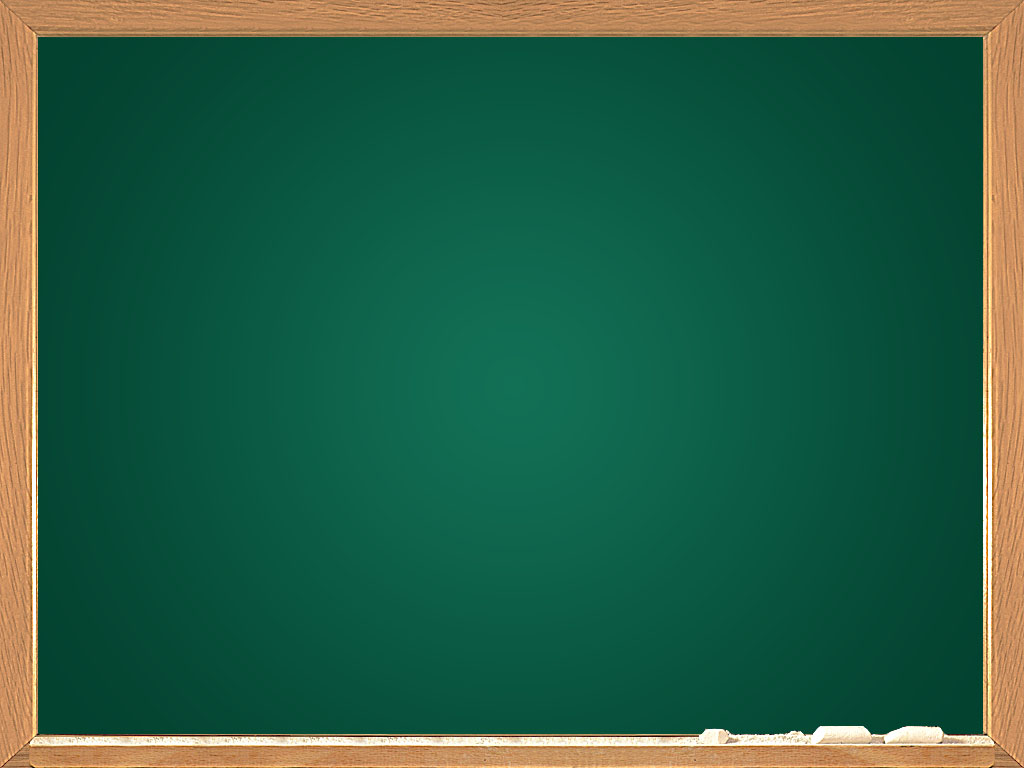 Wäre es möglich, die Ware innerhalb von 7 Tagen zu liefern?
__________________________________________________________________
Wäre es möglich die Ware innerhalb 7 Tage zu liefern?
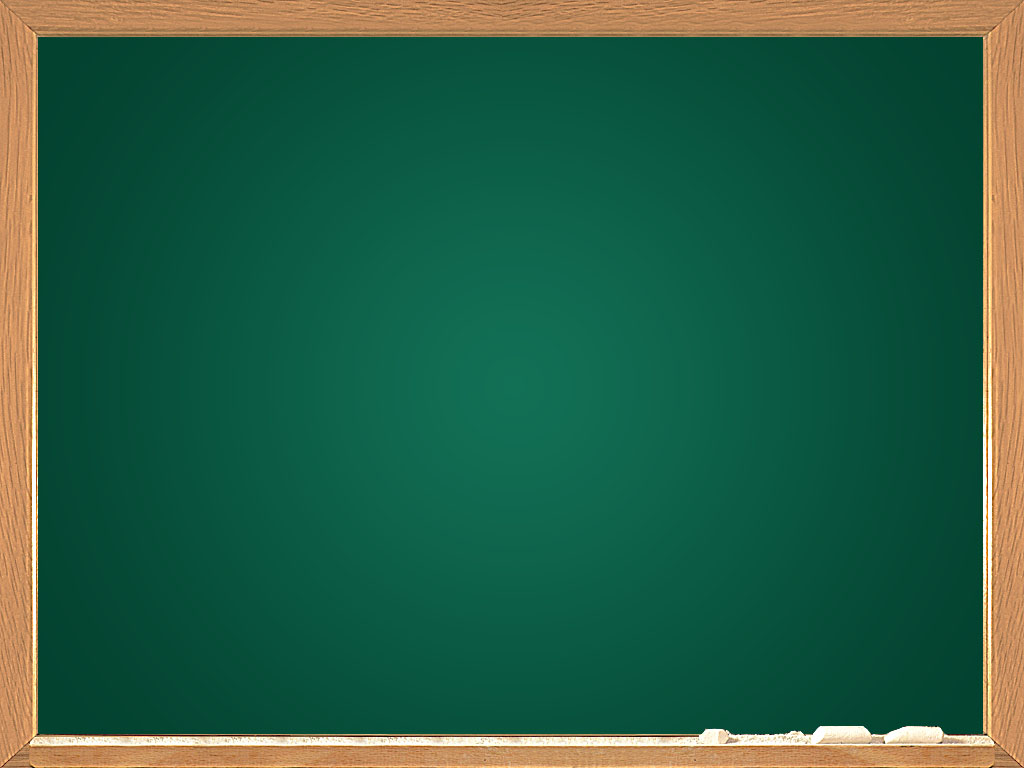 Da wir vor der Teilnahme am Weihnachtsmarkt stehen …

Da wir bald am Weihnachtsmarkt teilnehmen …
__________________________________________________________________
Da wir bald der Teilnahme am Weihnachtsmarkt stehen …
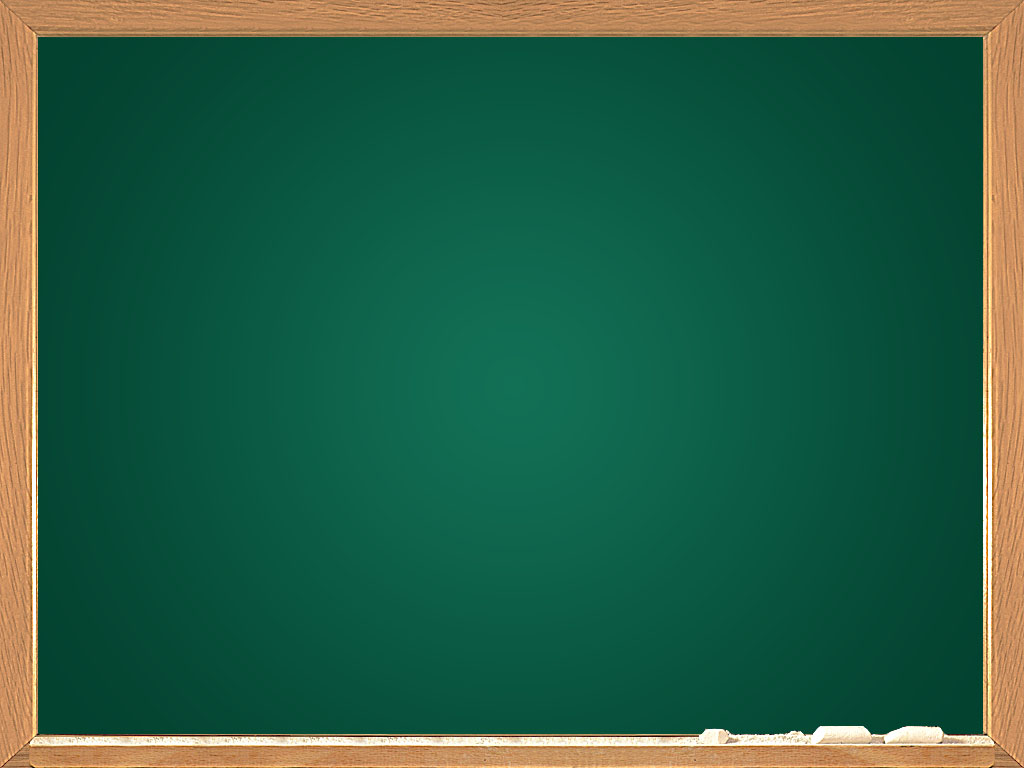 30 % des Betrages als Anzahlung
__________________________________________________________________
30% der Betrag als Anzahlung
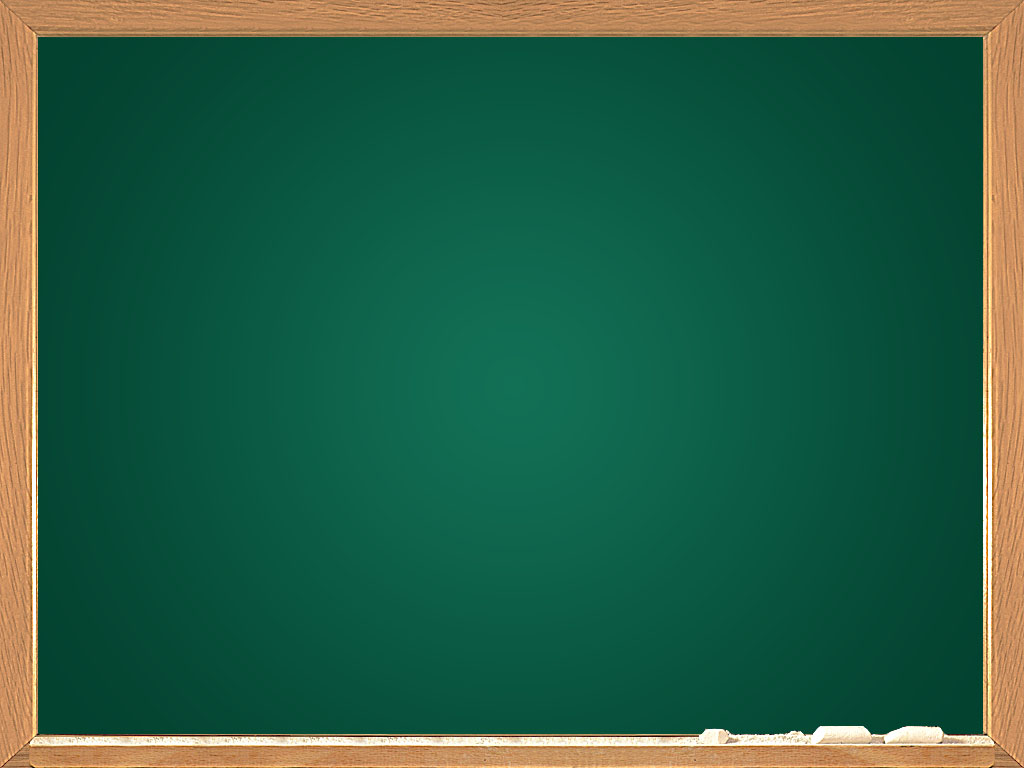 … können Sie diese Bedingung akzeptieren?

Wir möchten Sie bitten, eine Vorauszahlung zu leisten.
__________________________________________________________________
Wir brauchen eine Vorauszahlung. Können Sie 
solche Reservierung akzeptieren?
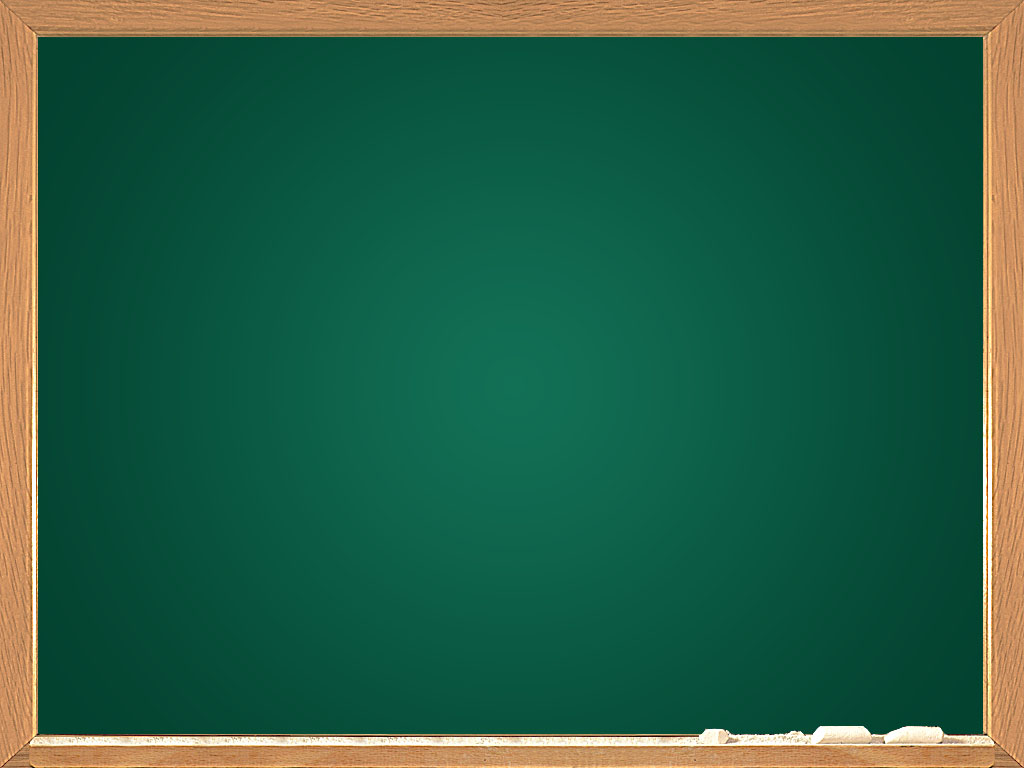 … 
Ich freue mich auf Ihre Antwort!
__________________________________________________________________
…wir haben Ihr Angebot erhalten.
…
Ich freue mich auf Deine Antwort!
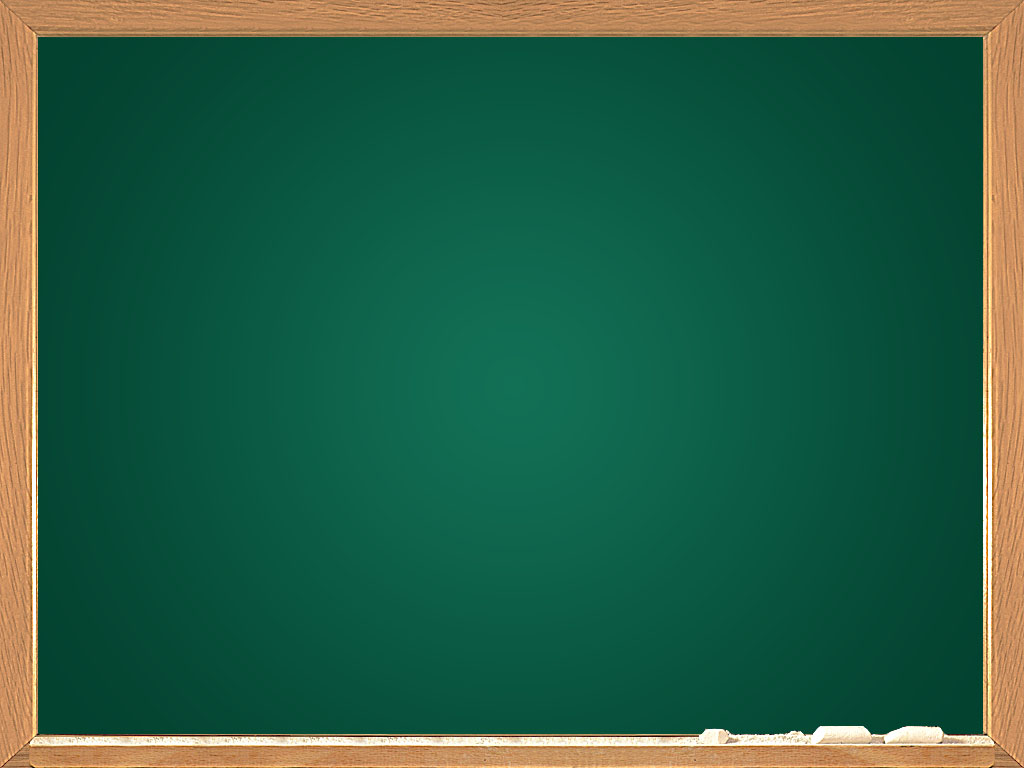 … wir freuen uns darauf, bei Ihnen einzukaufen.

… wir sind sehr überzeugt von Ihrem Angebot und möchten deshalb bei Ihnen einkaufen.
_________________________________________________________________
… wir sind sehr bereit, bei Ihnen einzukaufen.
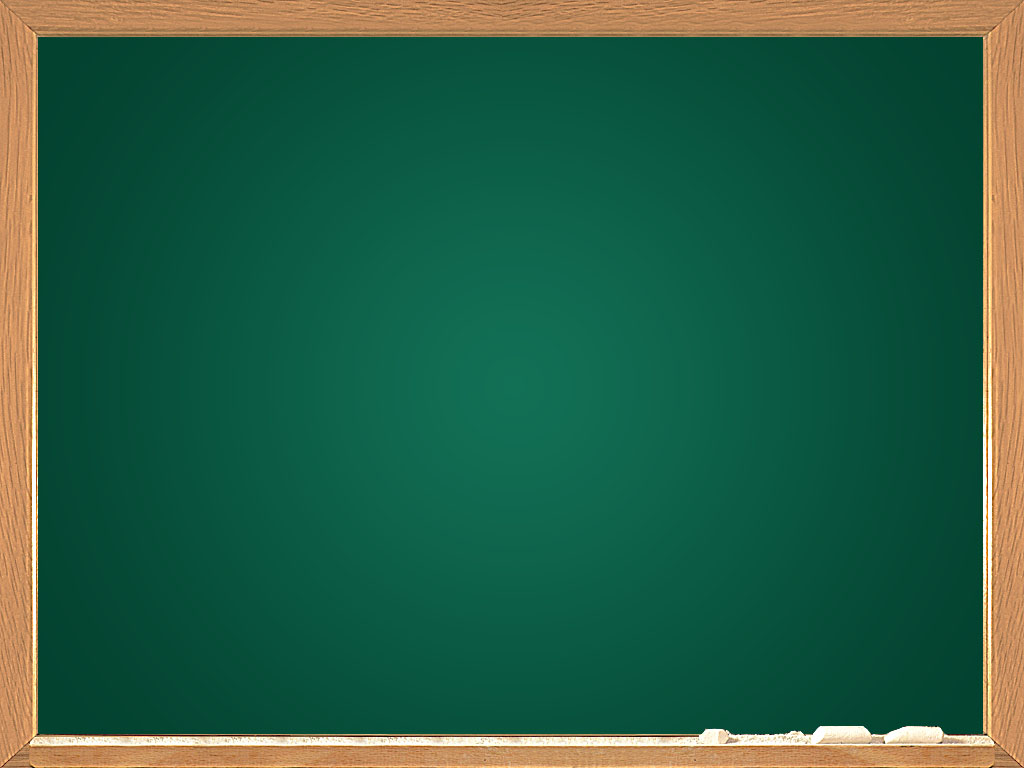 Geldmangel
finanzieller Engpass
__________________________________________________________________
Mangel an Geldern
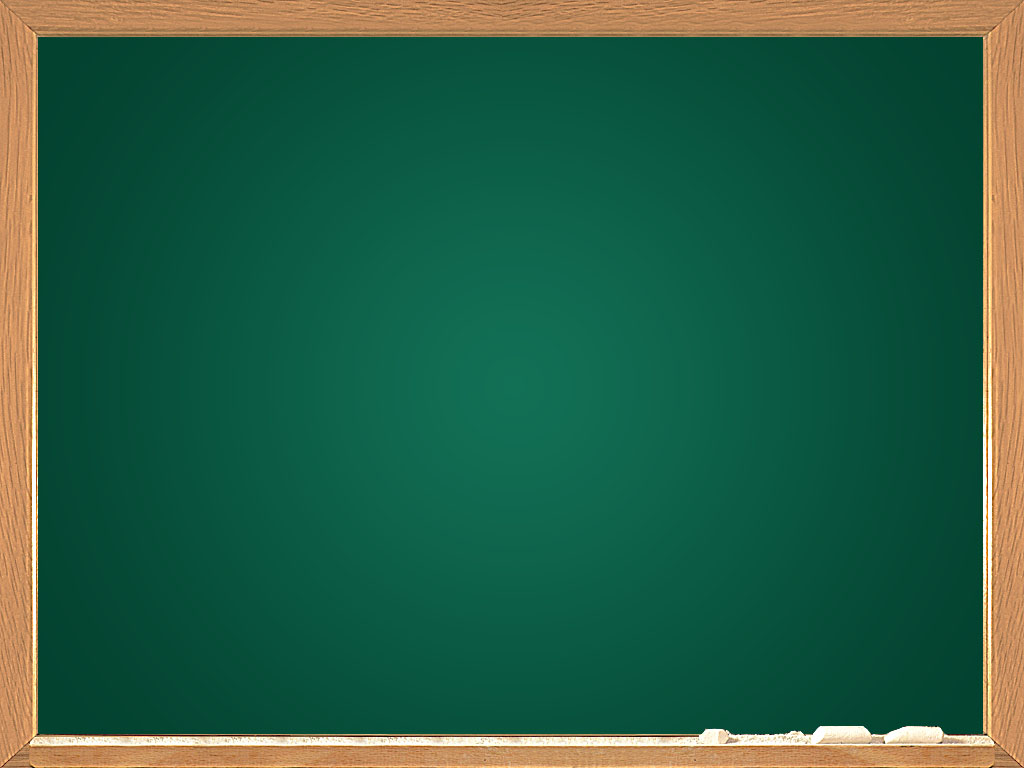 Falls Sie nicht einverstanden sind, teilen Sie uns bitte Ihre Meinung mit.
__________________________________________________________________
Wenn Sie nicht einverstanden sind, 
gaben Sie bitte Ihre Meinung ab.
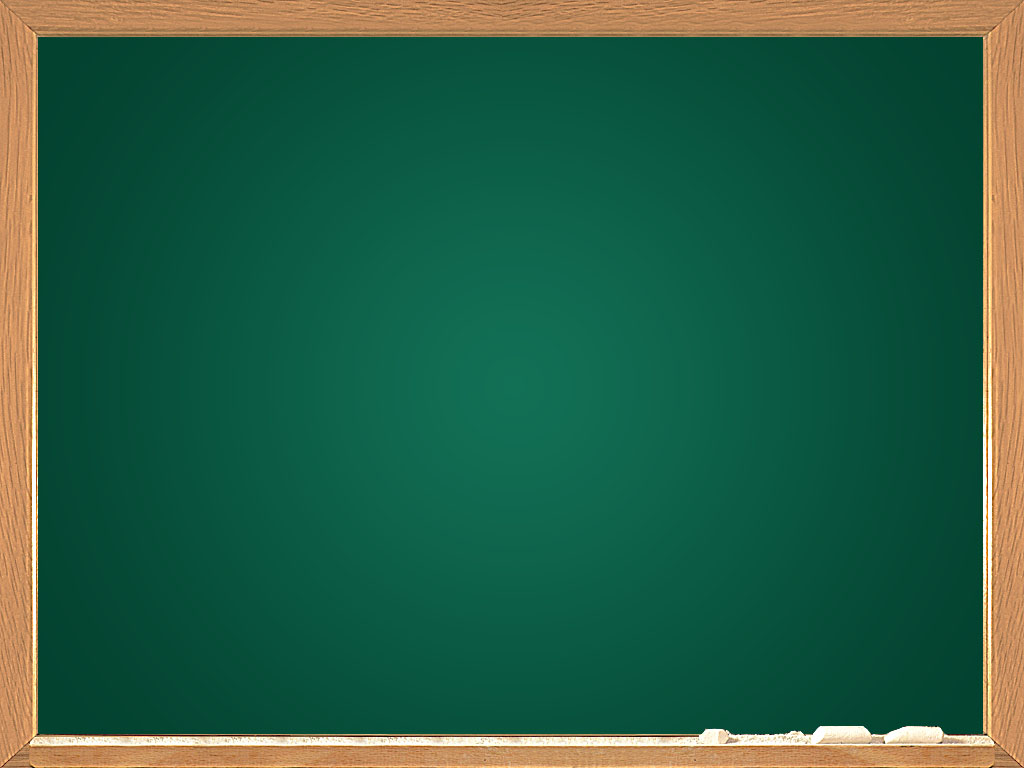 Wir freuen uns über Ihre Anfrage.
__________________________________________________________________
Wir halten Ihre Anfrage für angemessen.
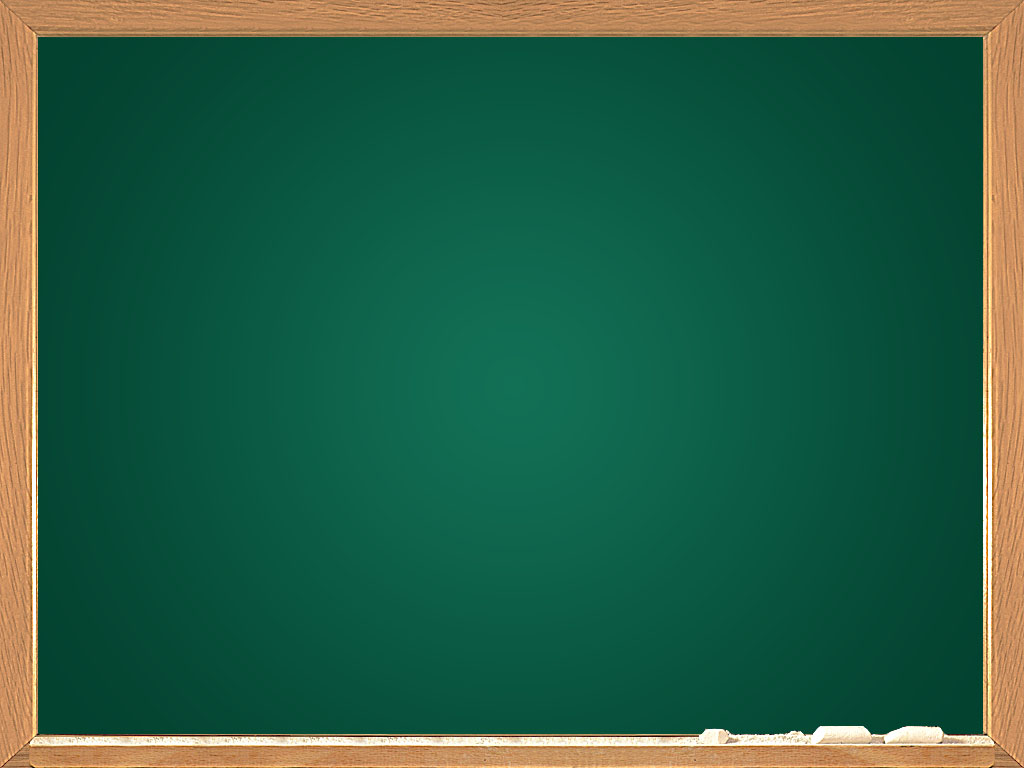 … wir sind sehr an einer weiteren Zusammenarbeit interessiert.
__________________________________________________________________
Wir danken Ihnen für Ihre 
Bestellung von 8-Schätze-Tee!
...
Wenn die Lieferung zu unserer Zufriedenheit 
ausfällt, sind wir an einer weiteren Zusammen-
arbeit interessiert.
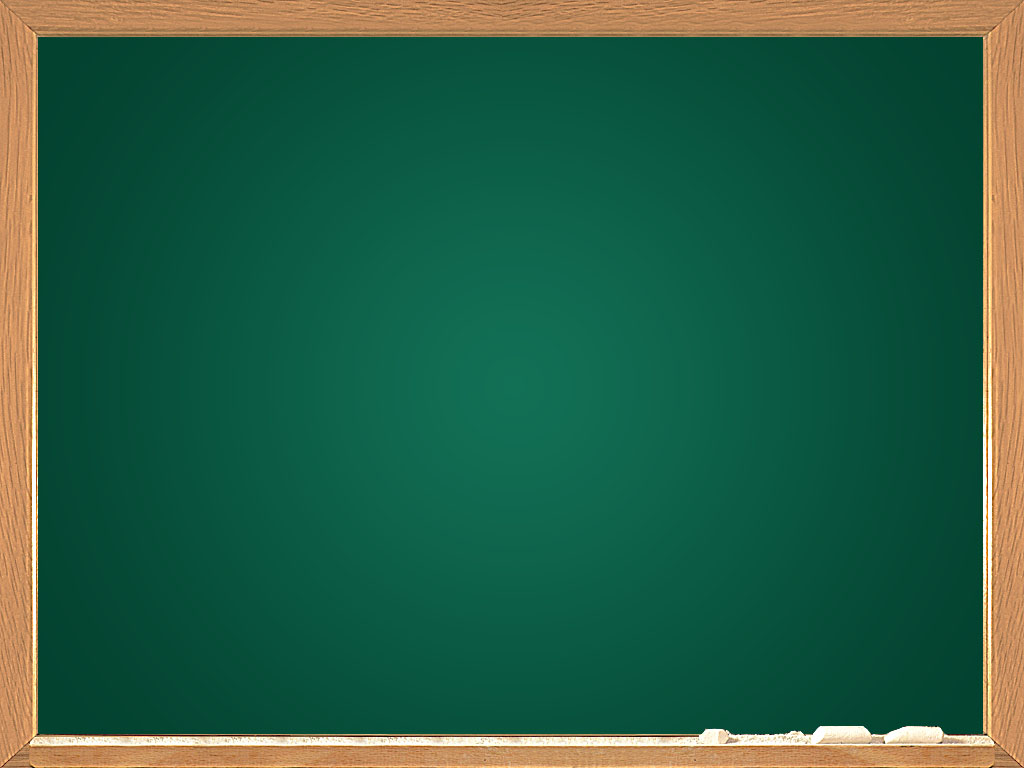 Wir möchten 500 kg Tee kaufen und die 20 % Rabatt nutzen.
__________________________________________________________________
Wir wollen 500kg Tee kaufen, dann wir 20 % Rabatt nutzen können.
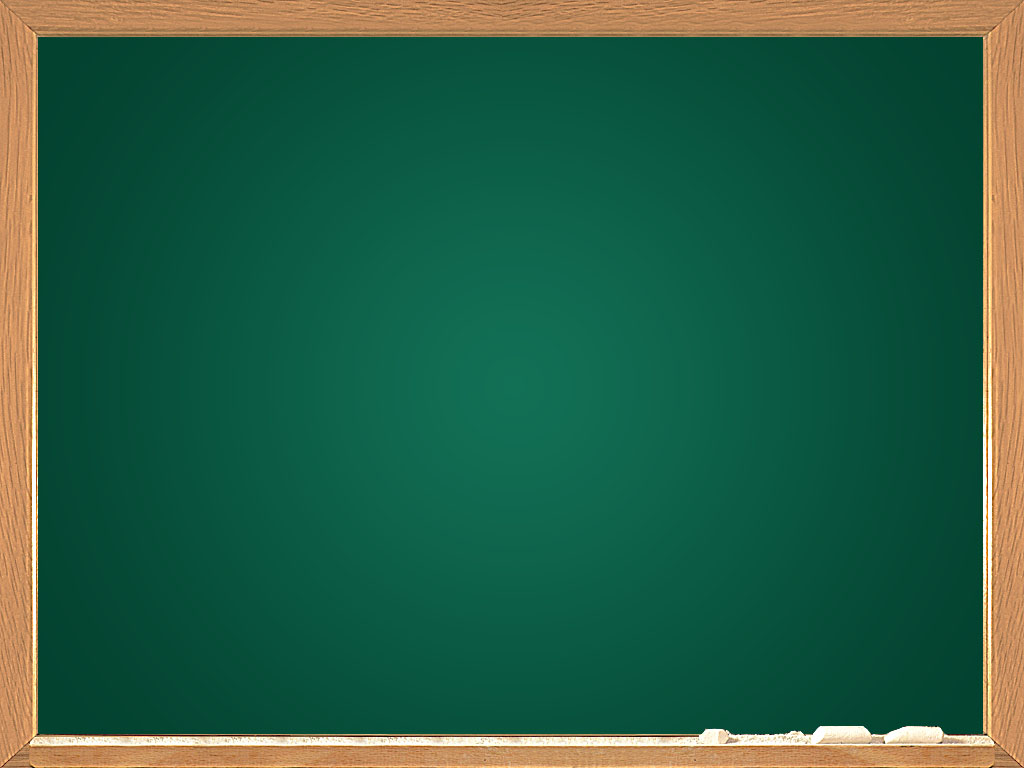 Bitte teilen sie uns die Menge mit, die Sie bestellen wollen.
__________________________________________________________________
Sie sollen innerhalb von 3 Tage auf die Menge antworten, die Sie bestellen möchten.
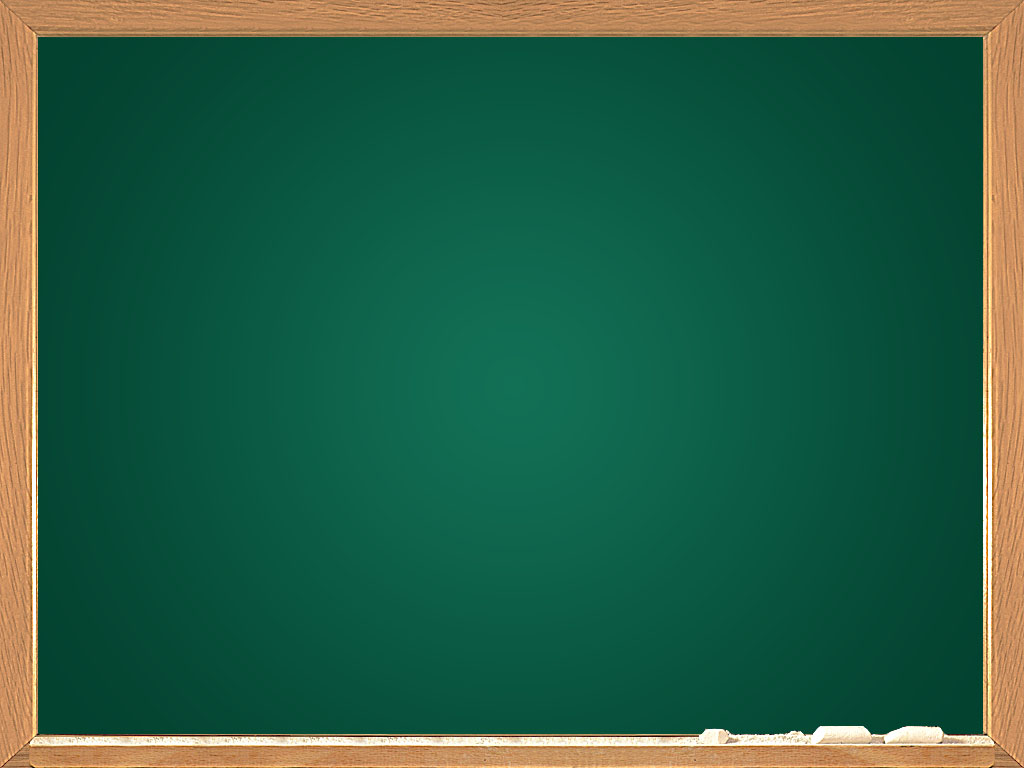 verschiedene Qualitäten
__________________________________________________________________
verschiedene Qualitäts